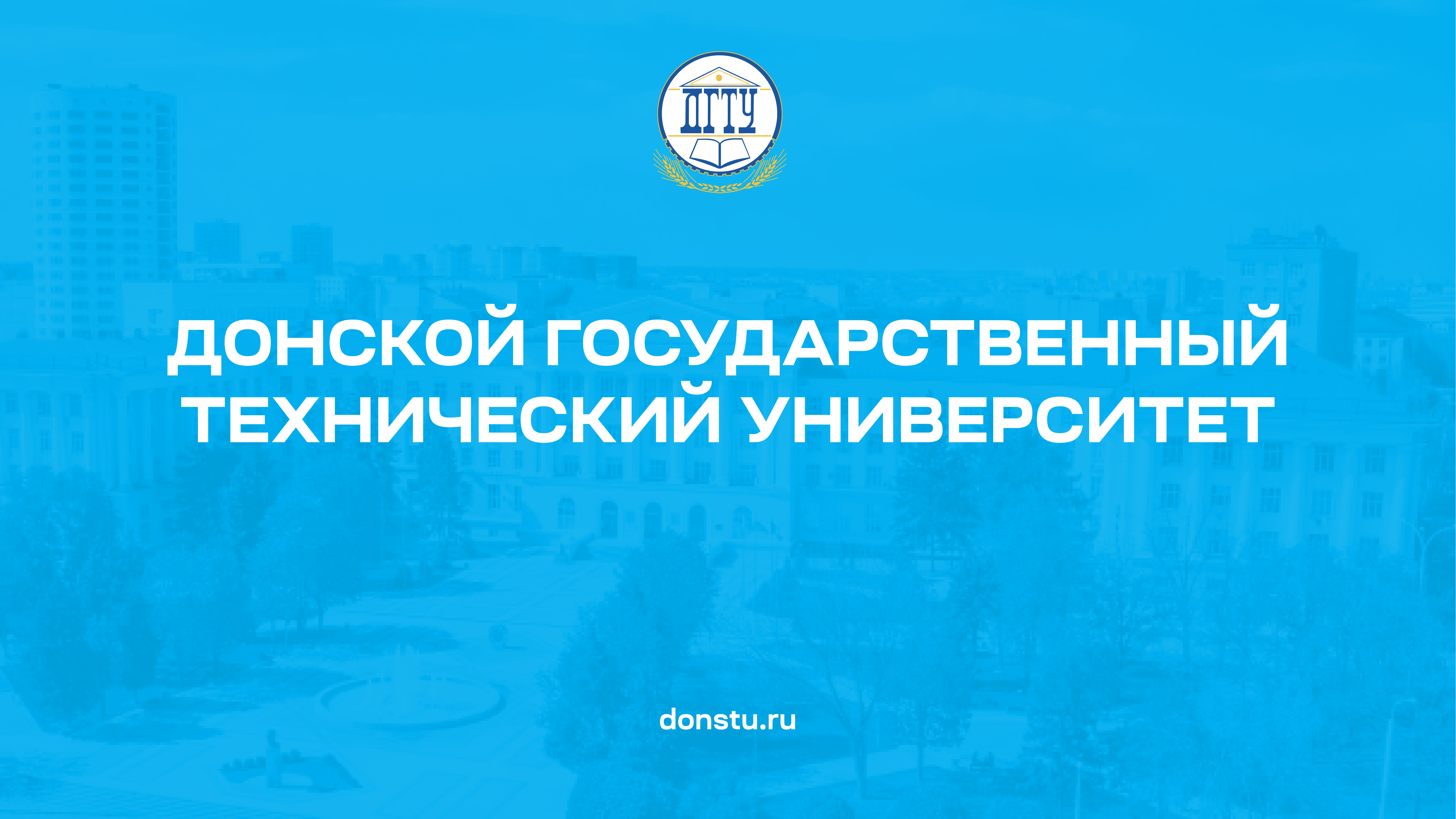 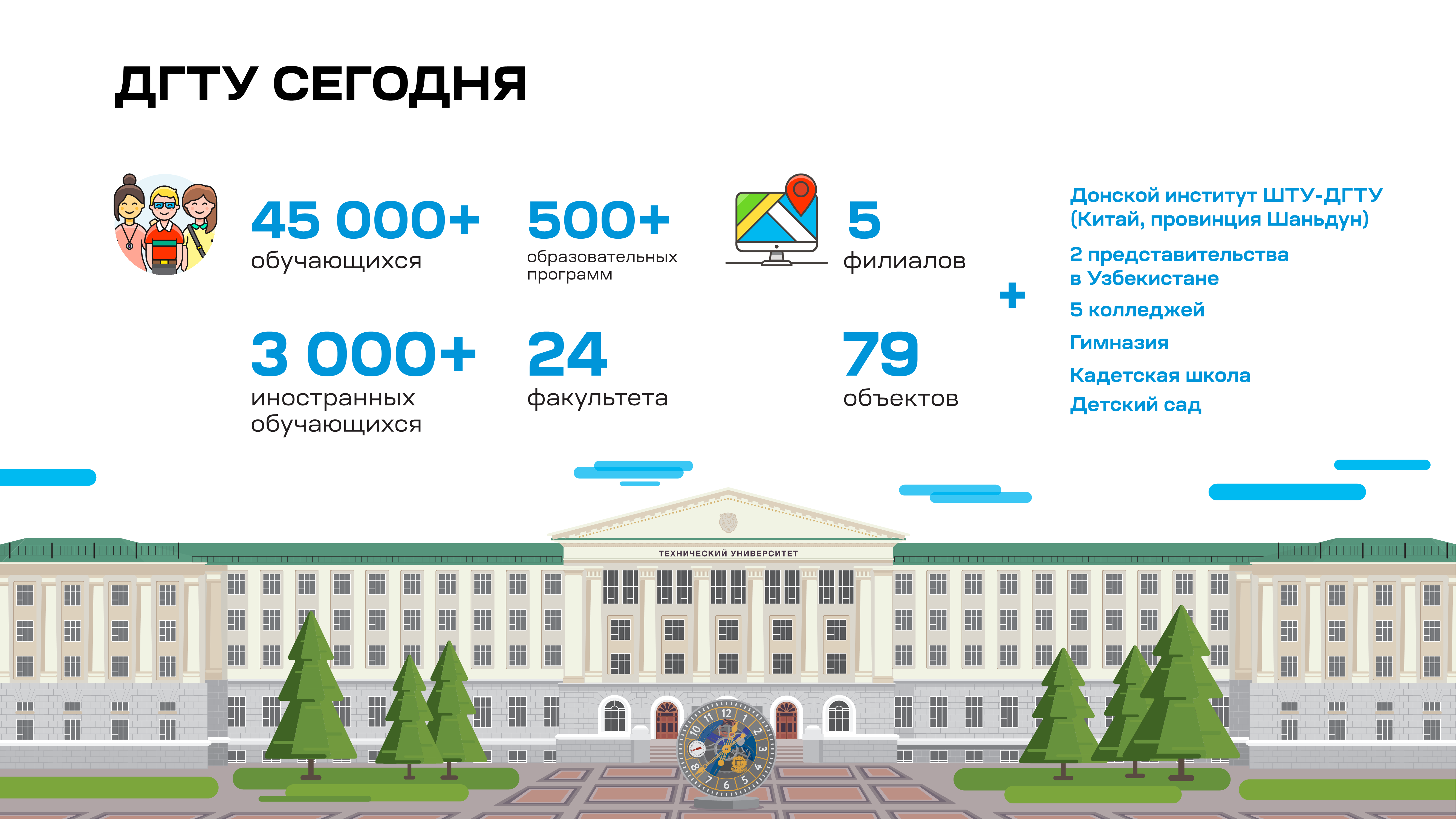 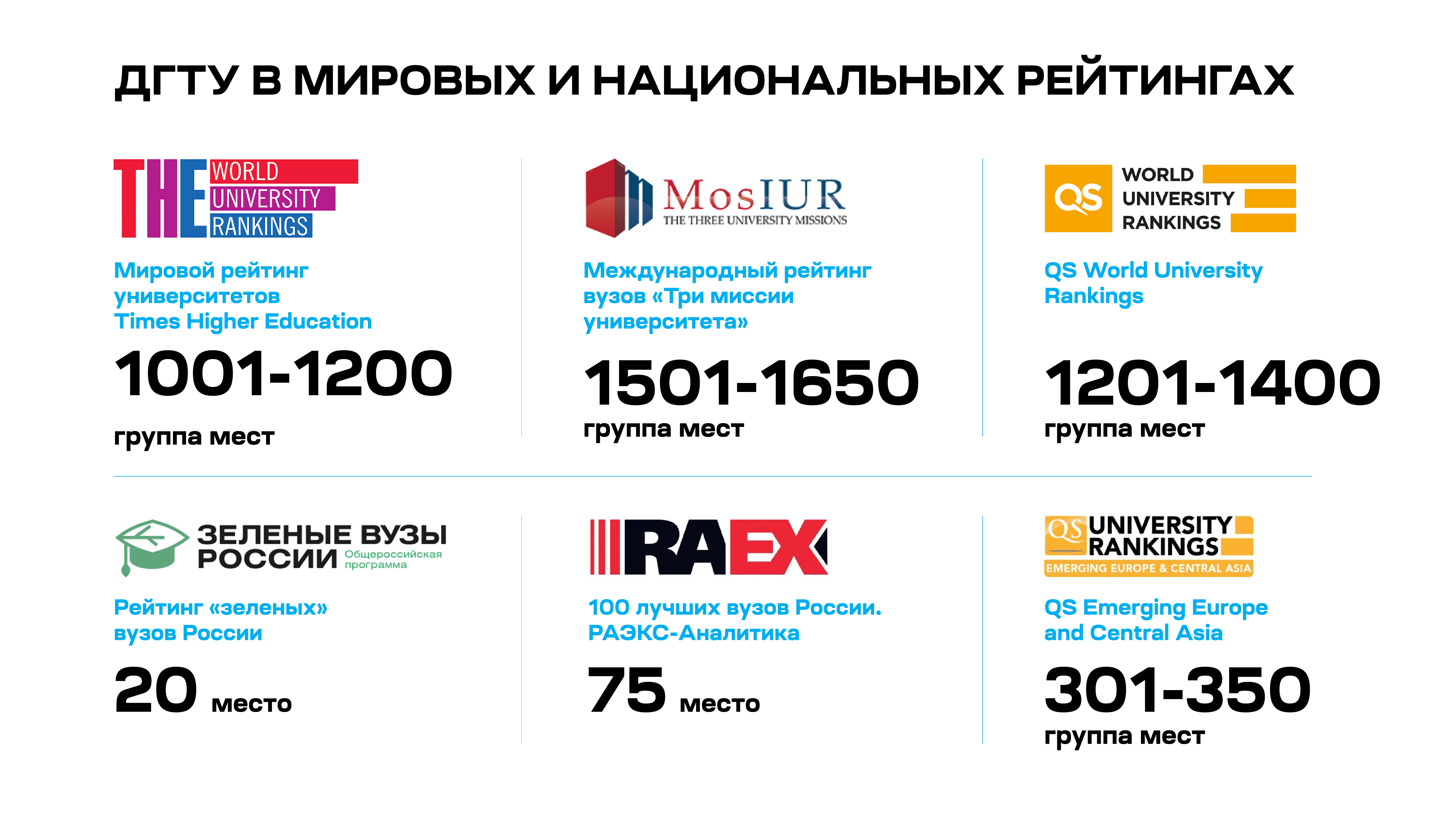 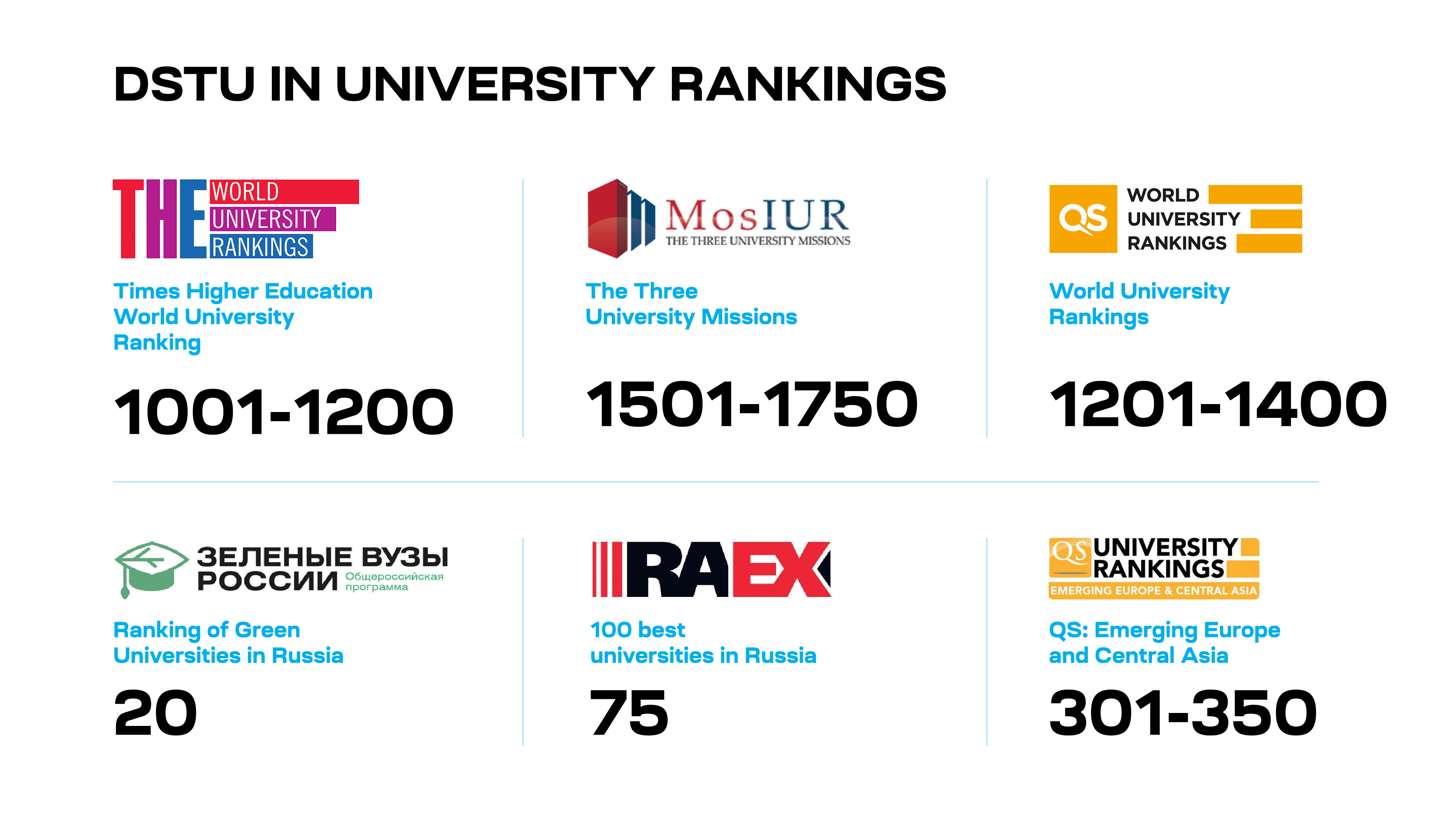 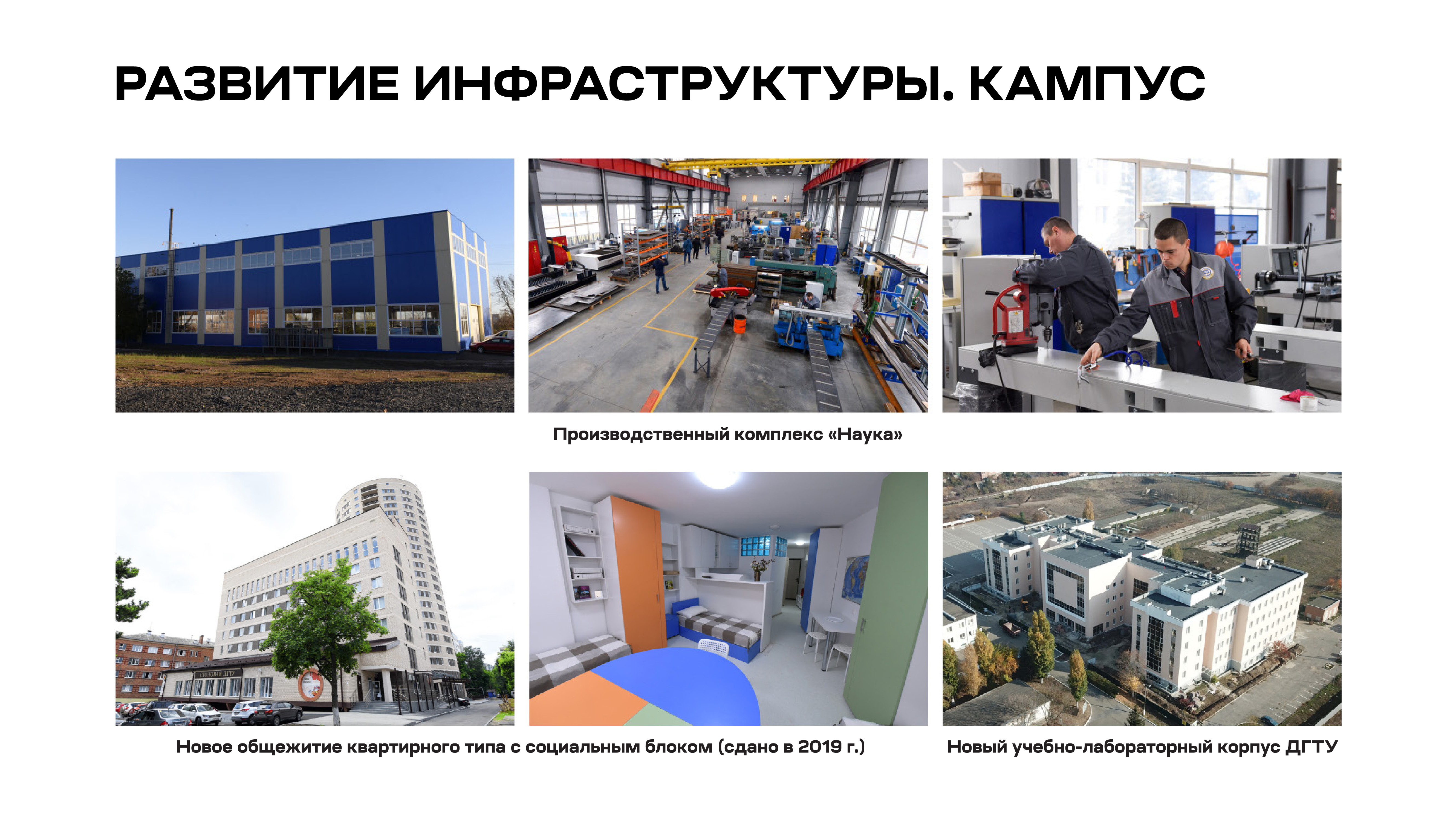 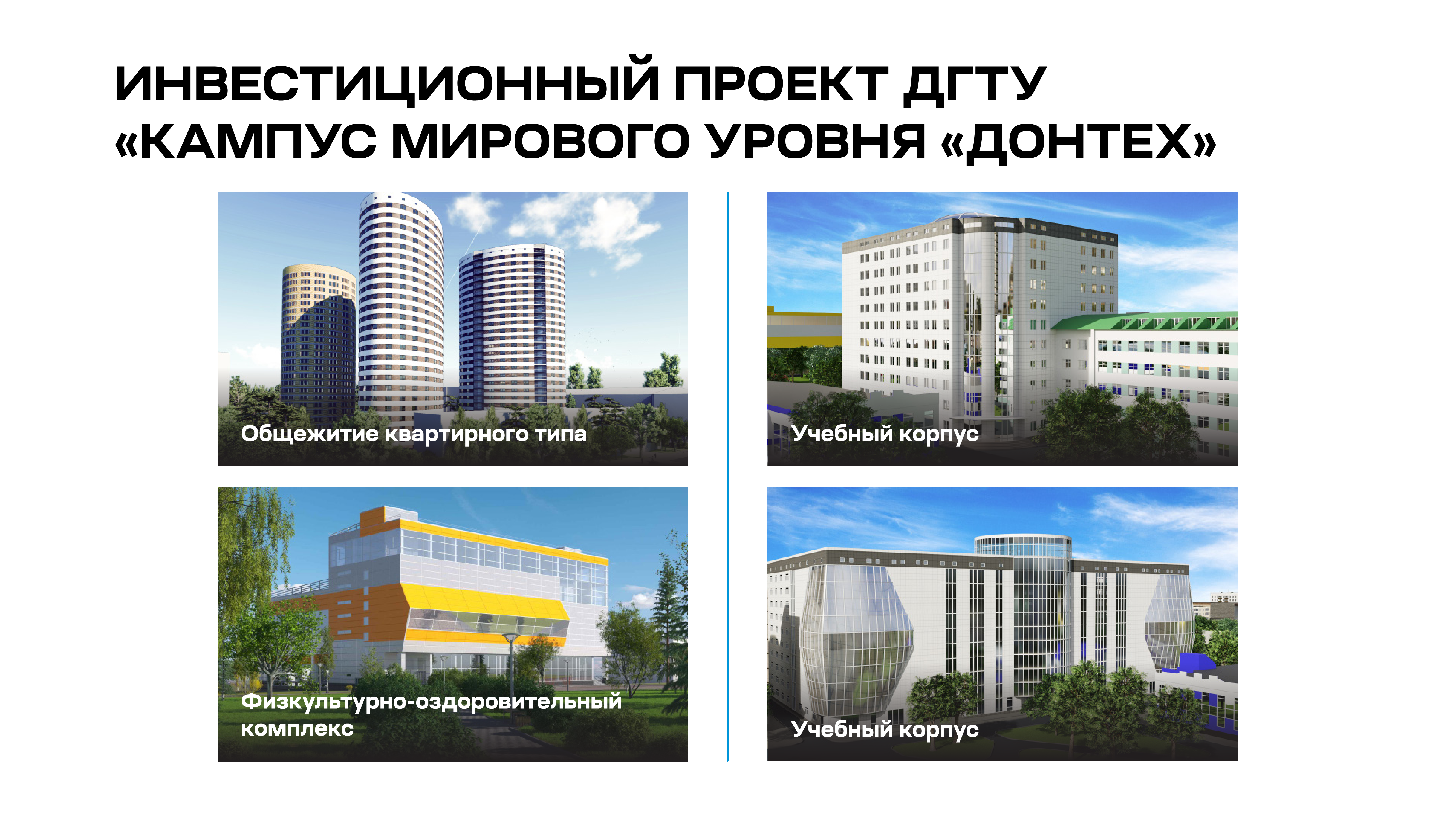 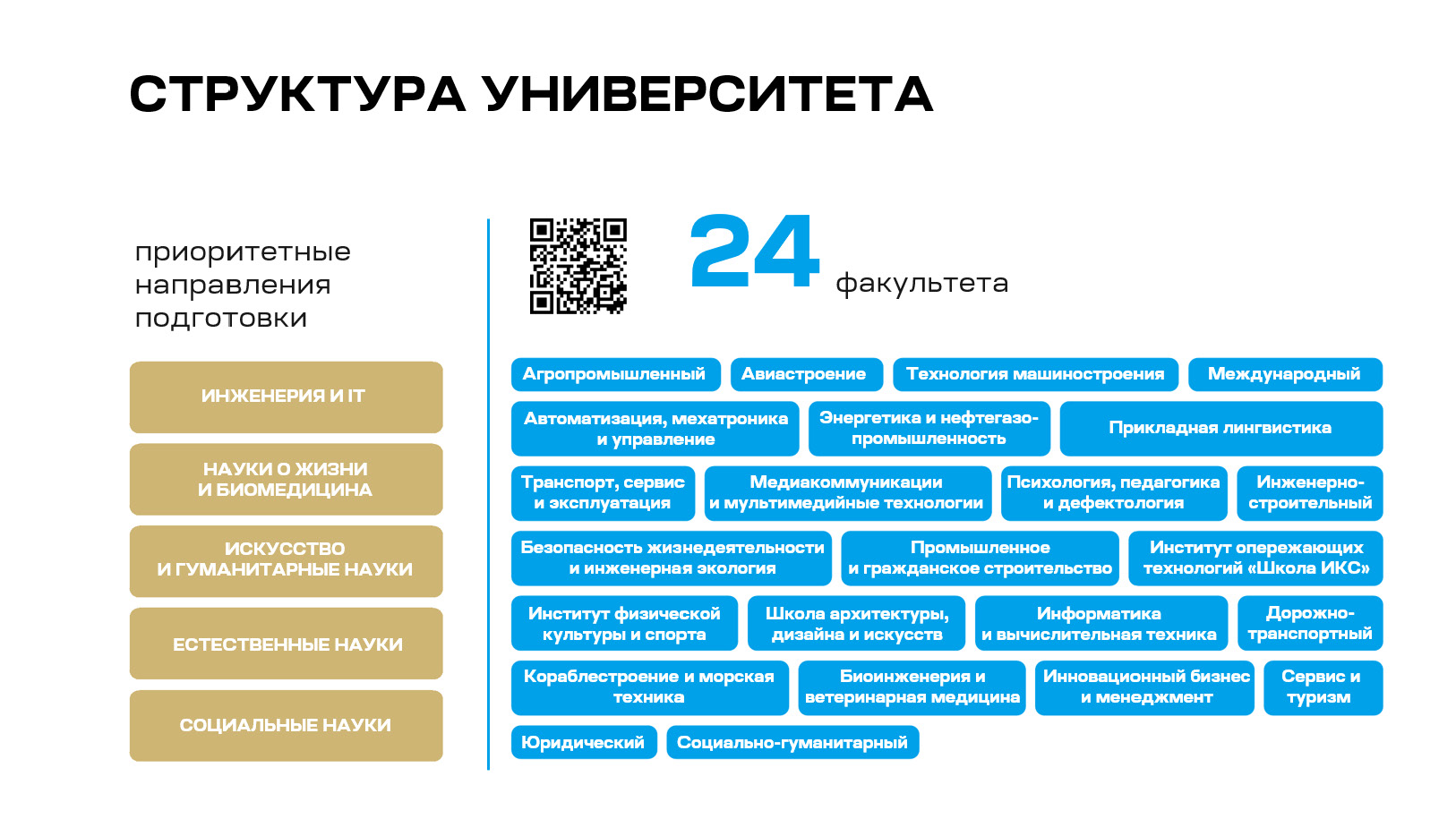 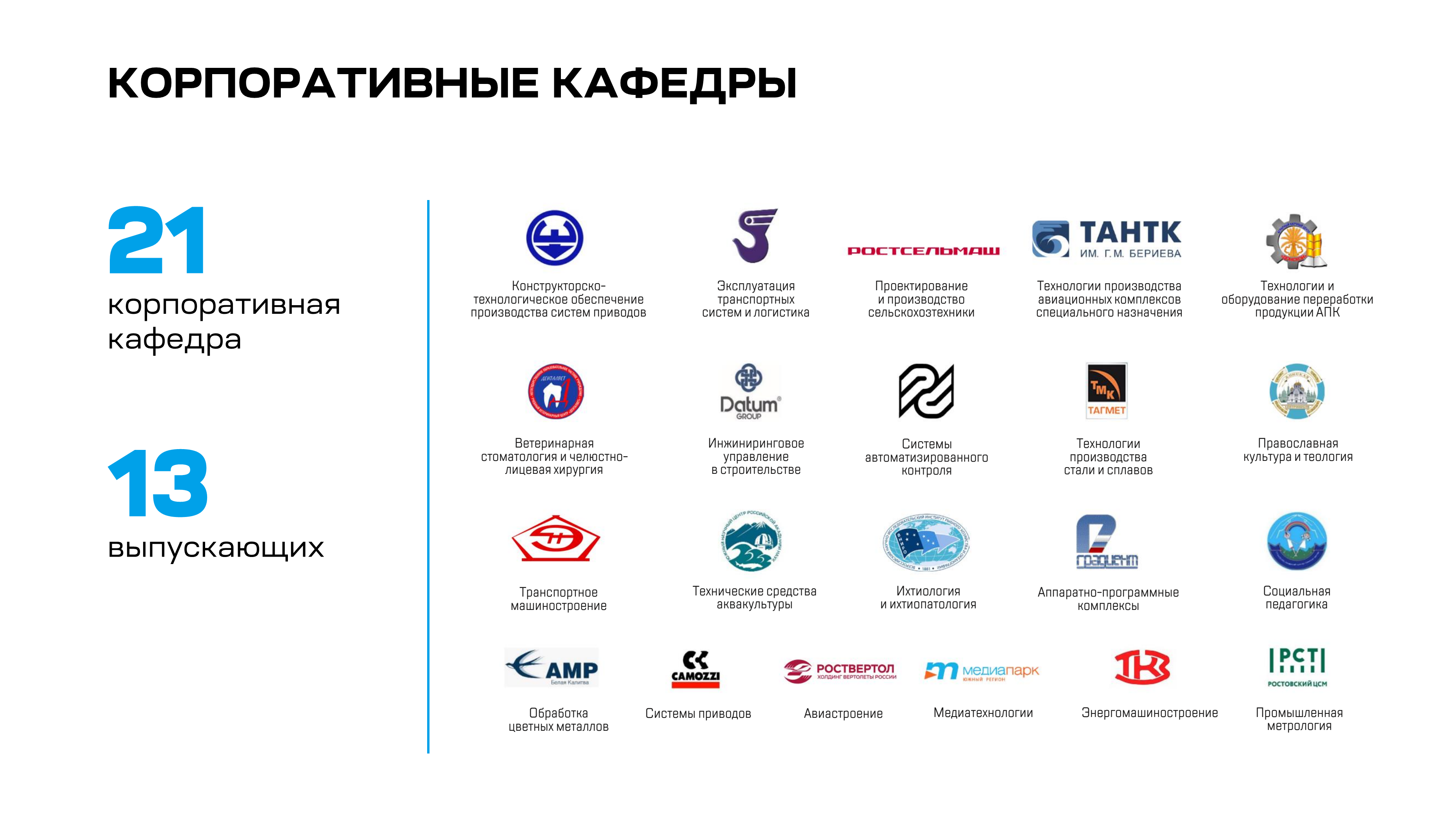 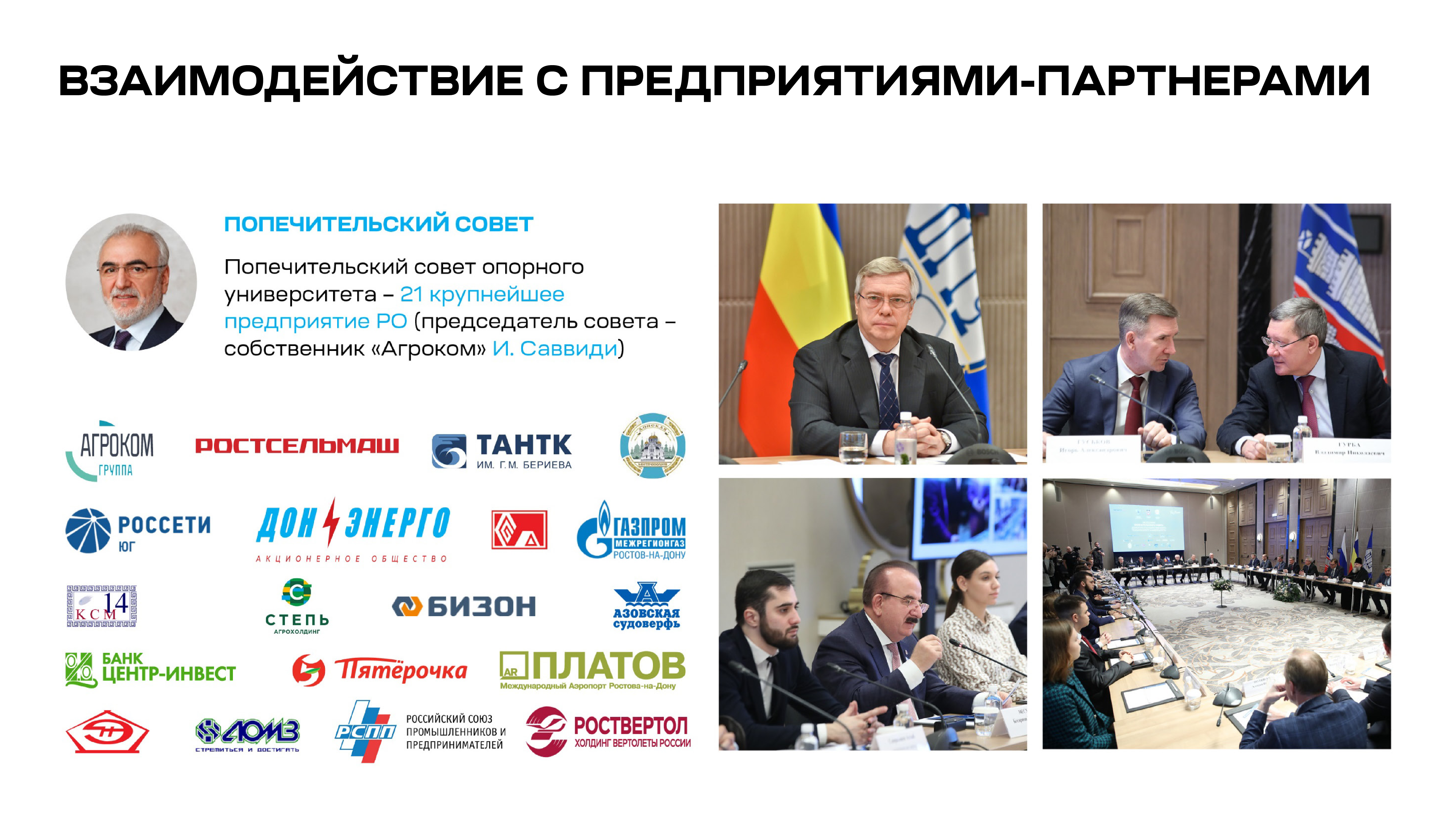 КЛЮЧЕВЫЕ НАПРАВЛЕНИЯ НАУЧНОЙ ДЕЯТЕЛЬНОСТИ
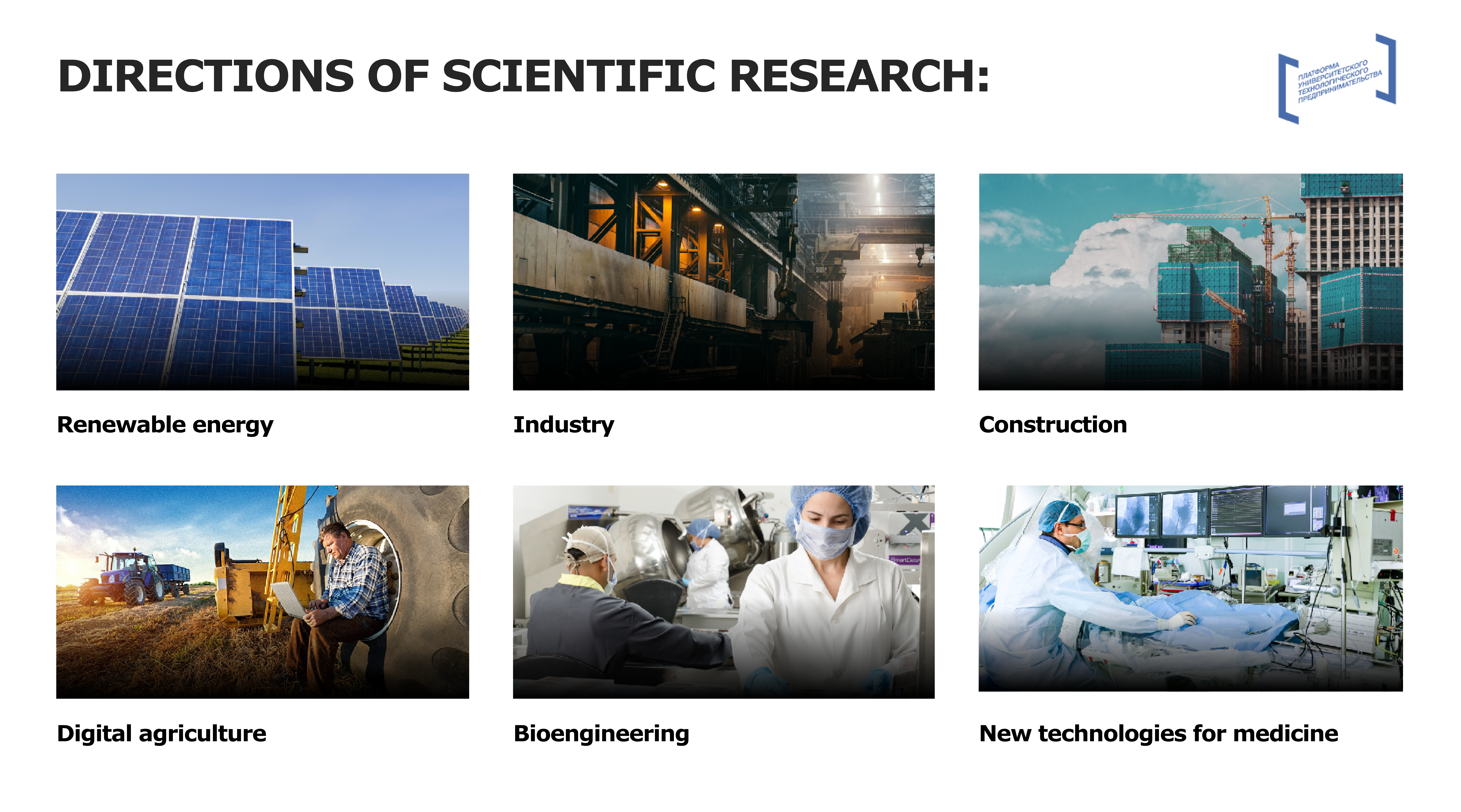 Возобновляемая энергетика                         Промышленность                                               Строительство
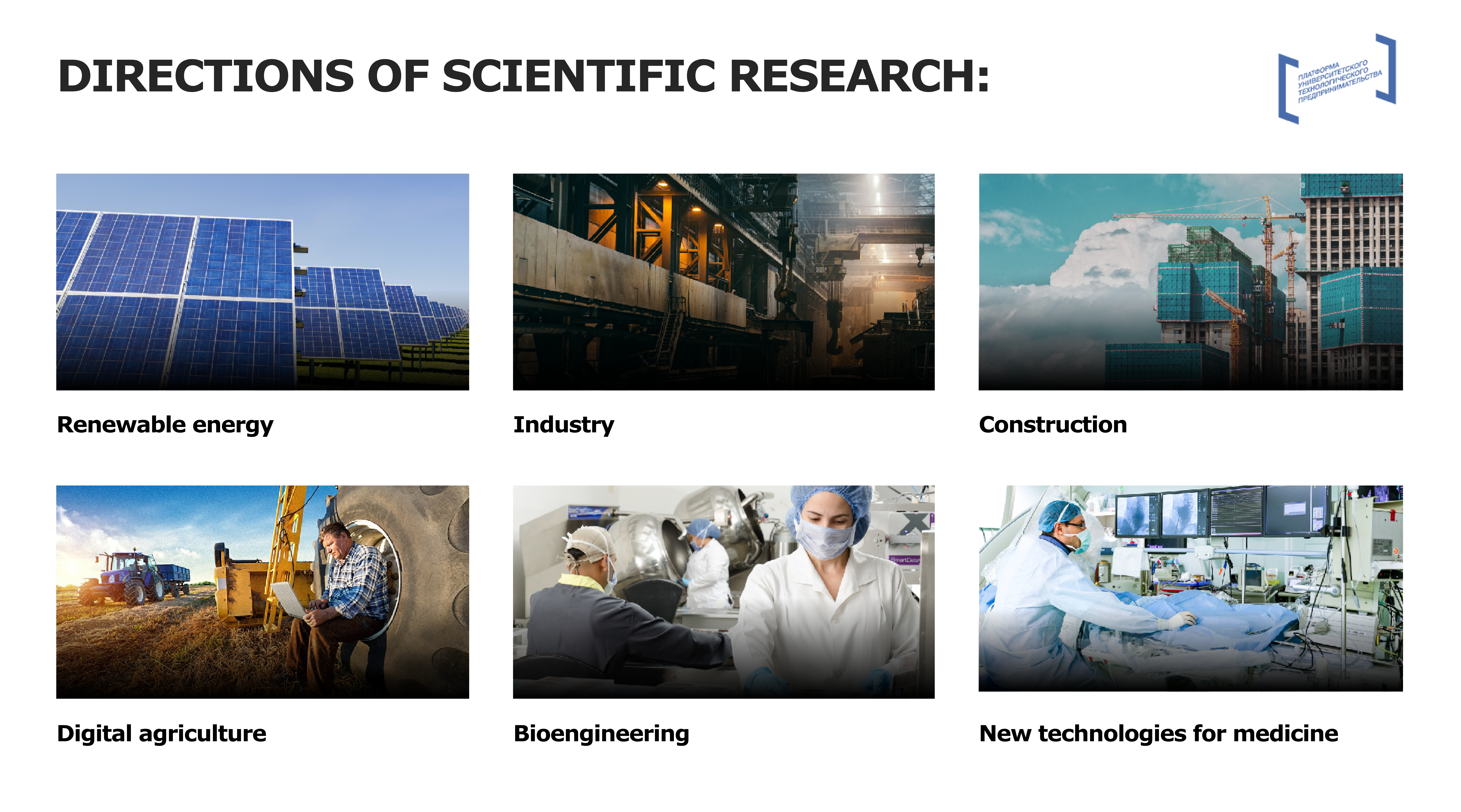 Цифровой  АПК                                                  Биоинженерия                                                     Новые медицинские технологии
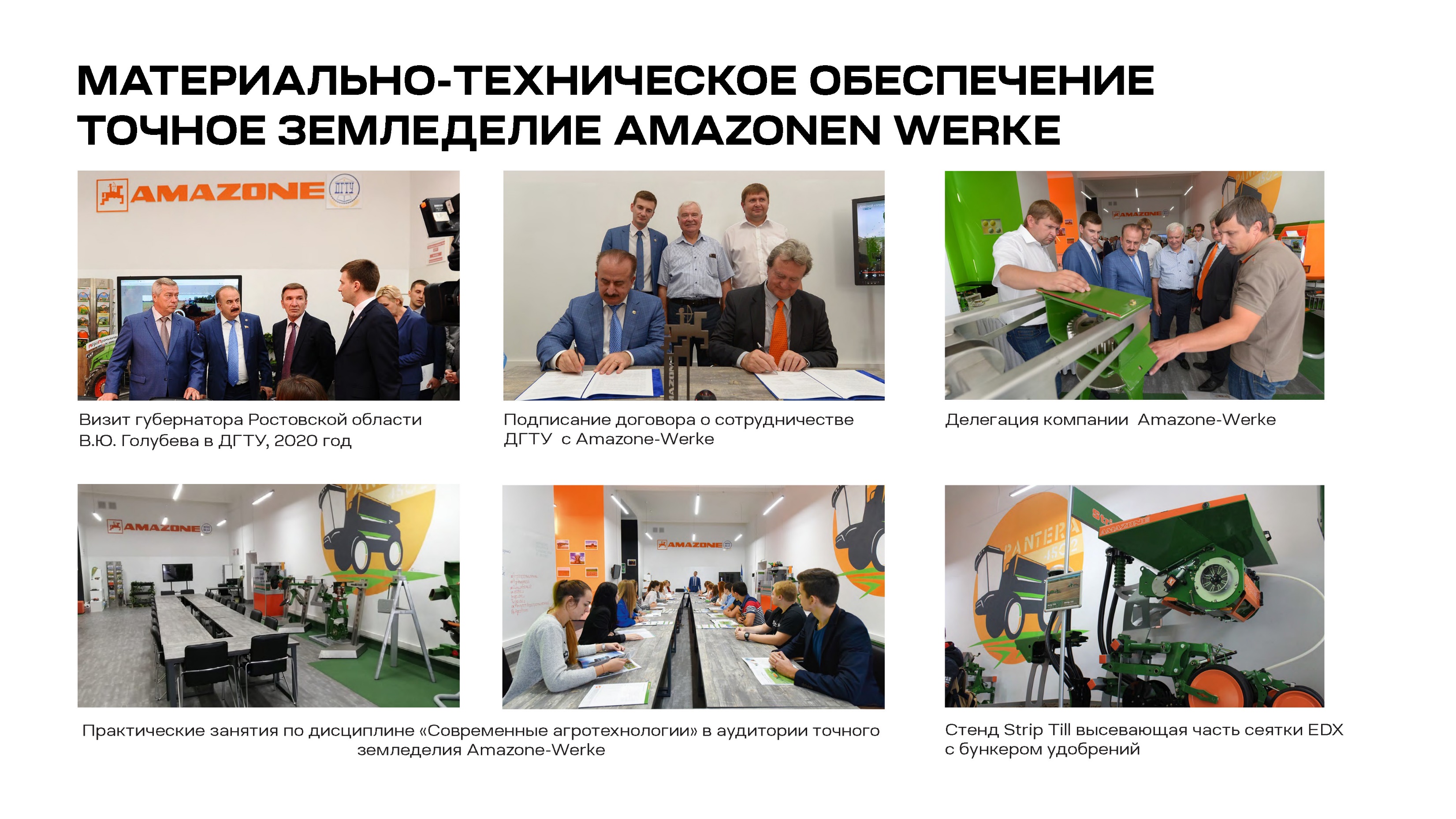 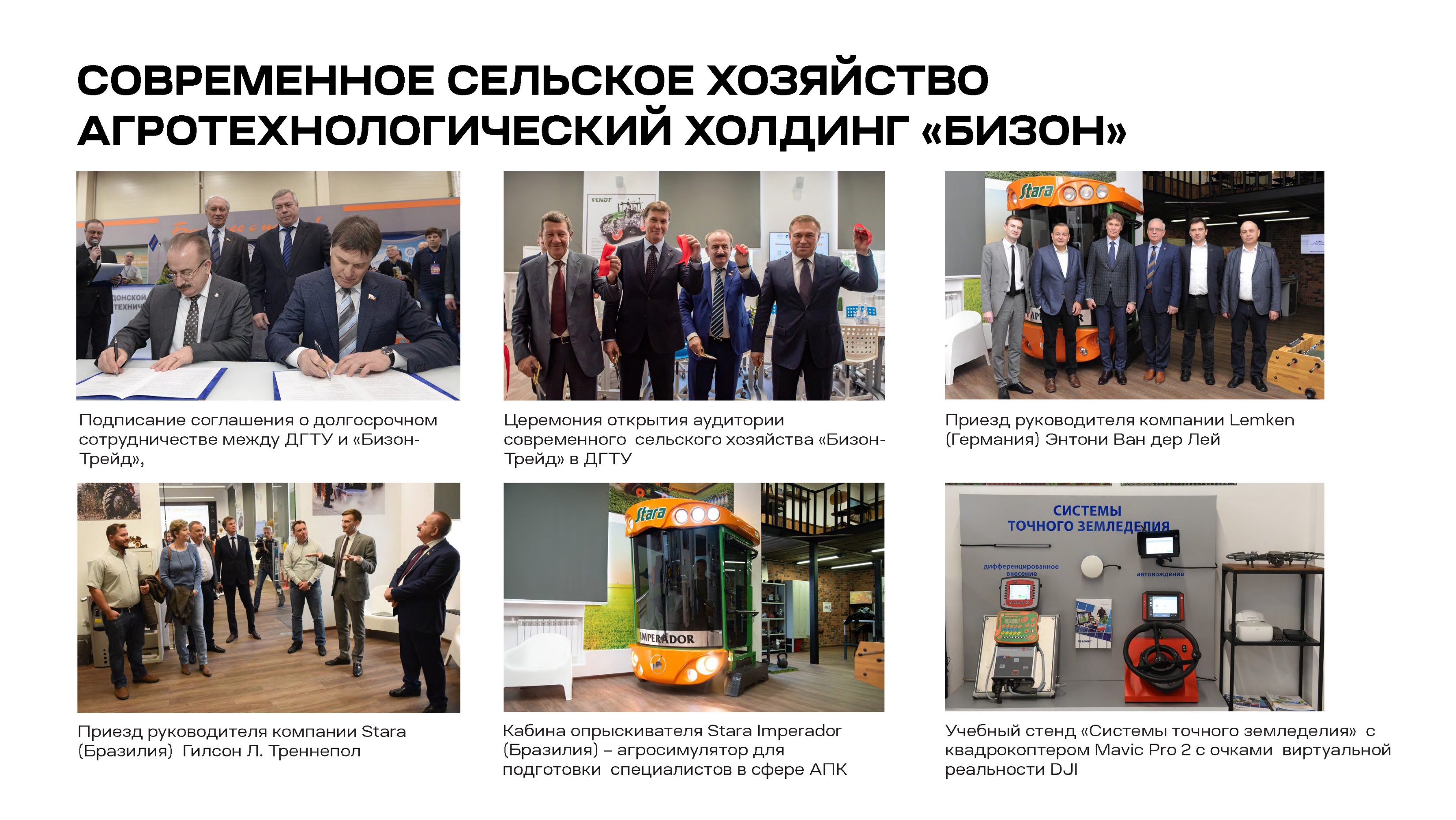 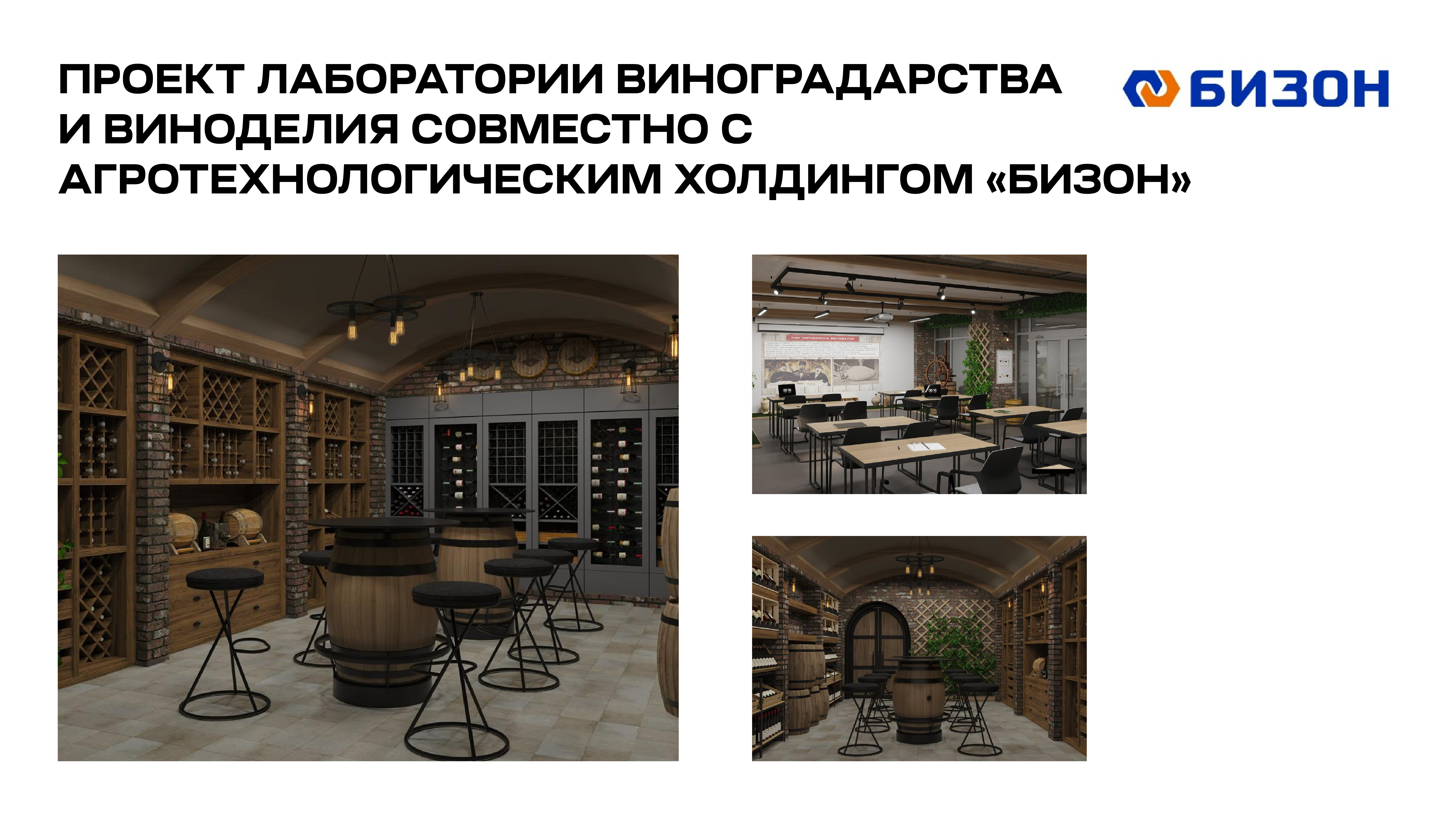 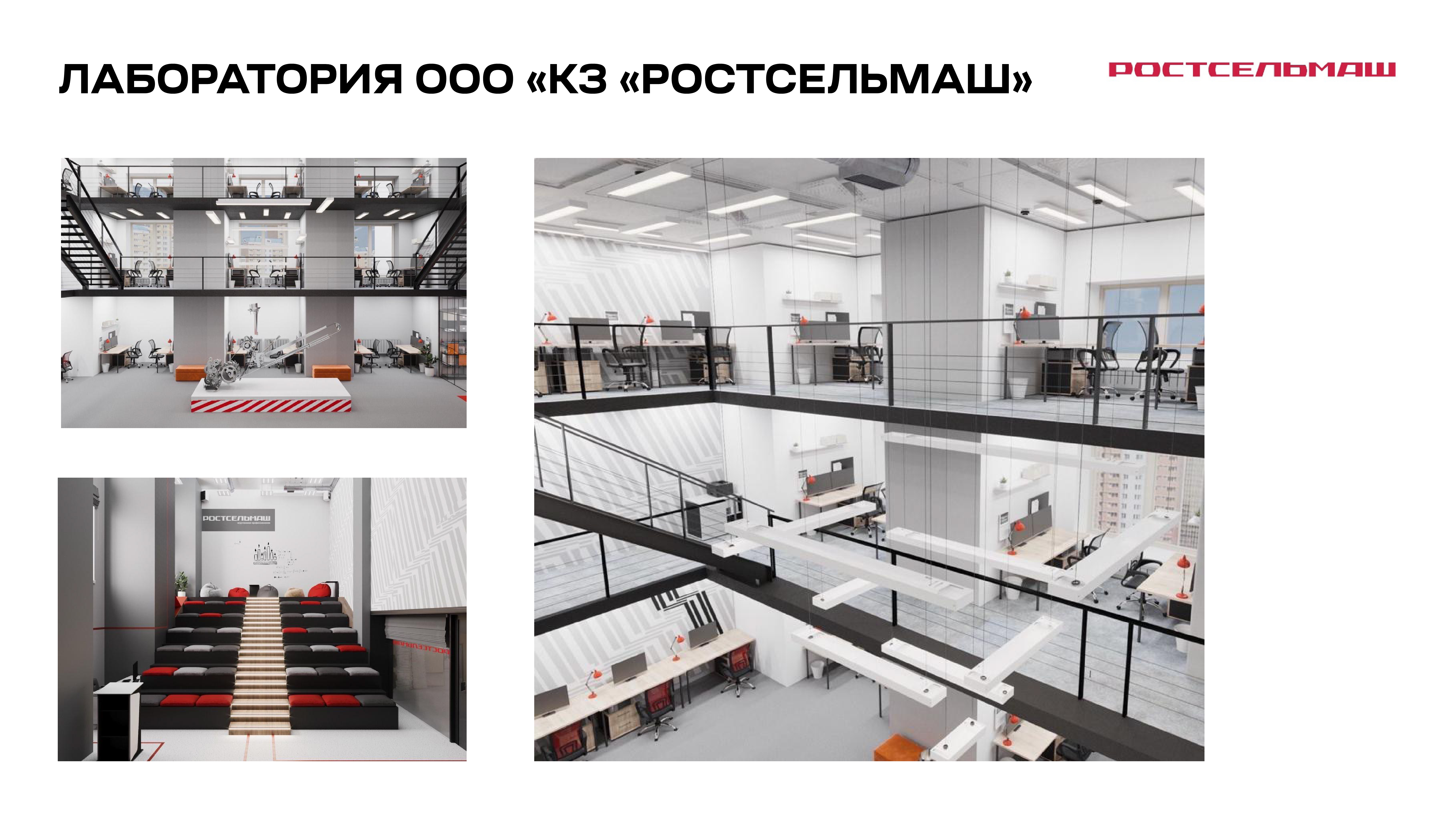 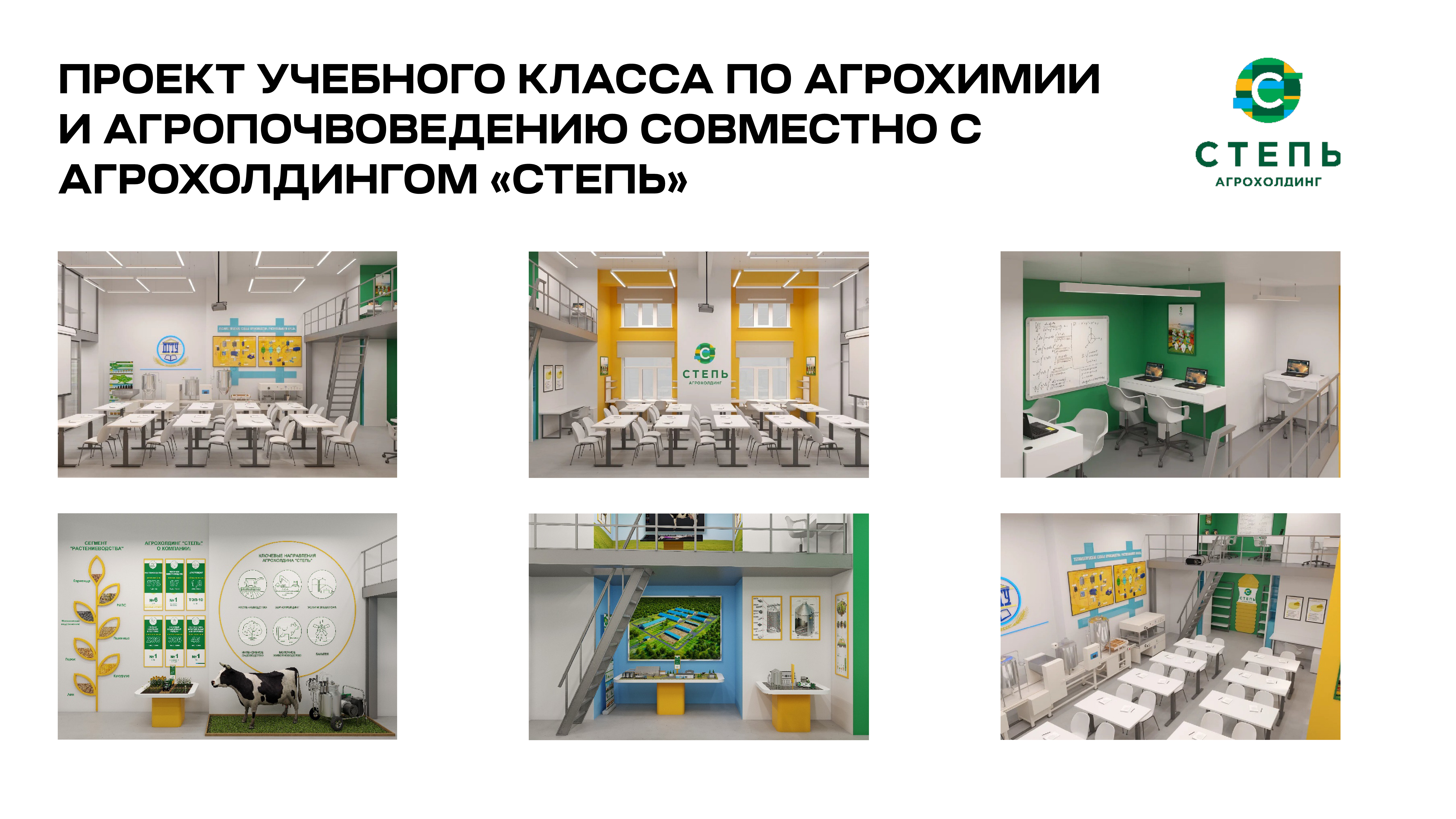 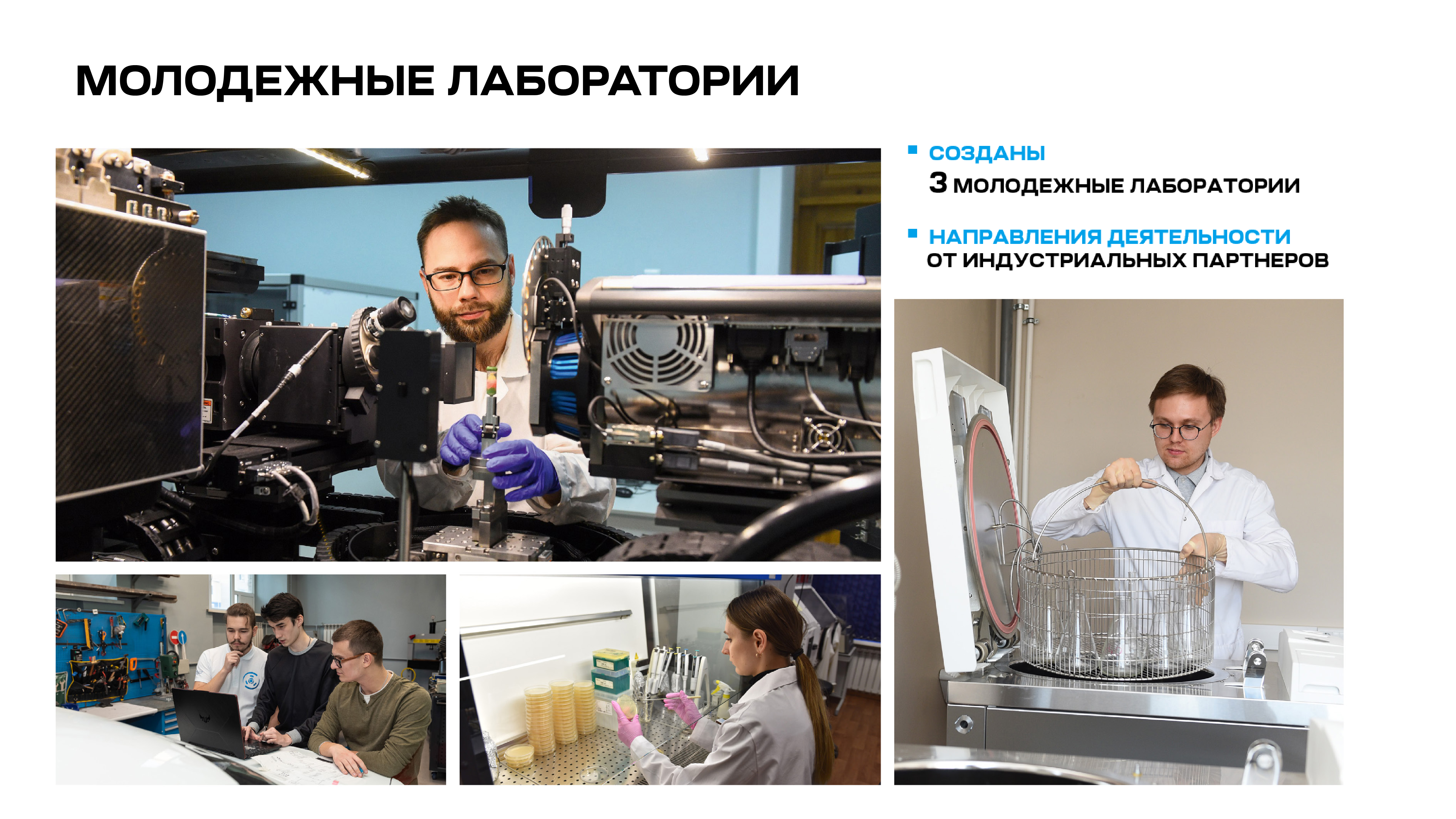 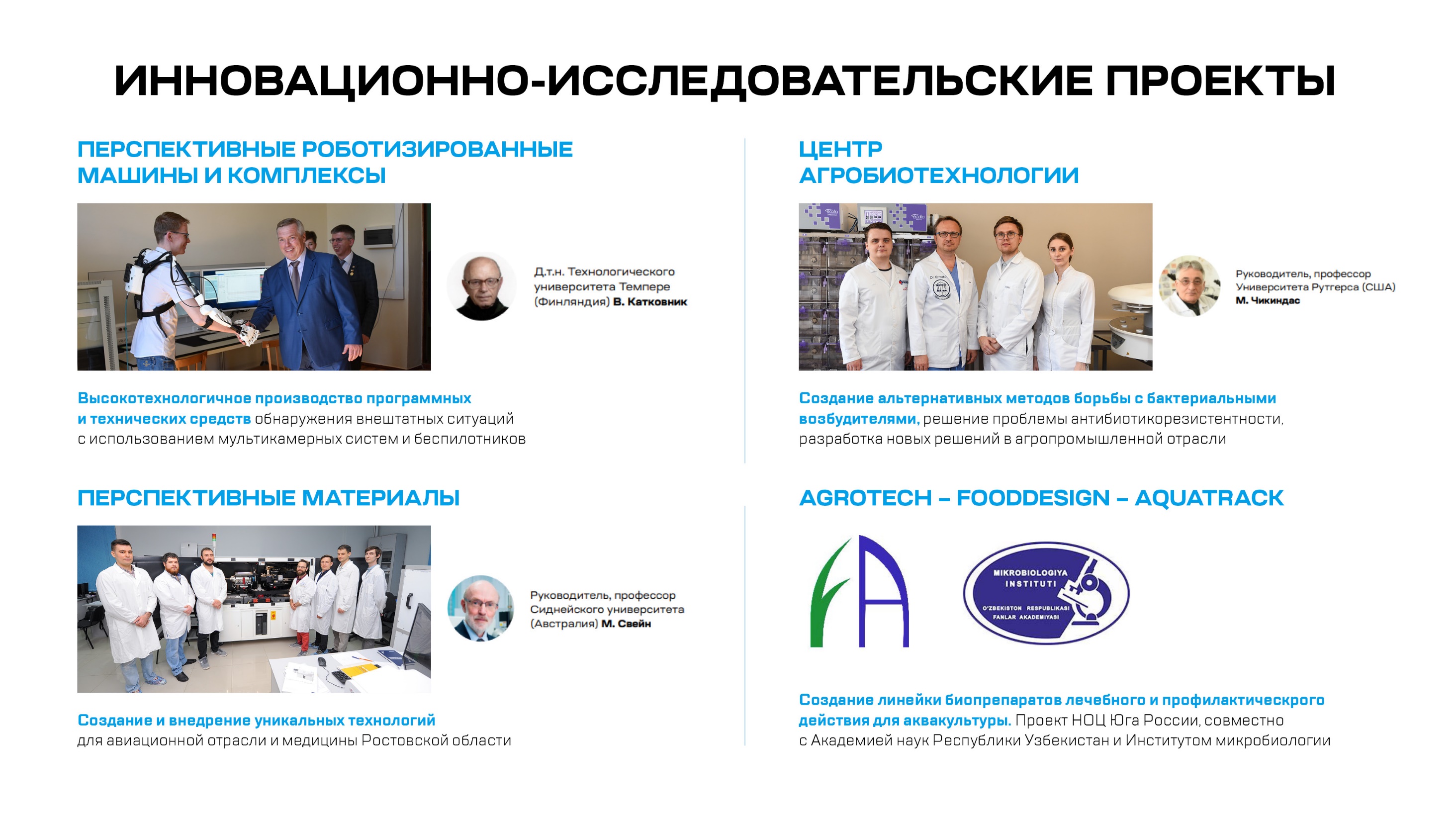 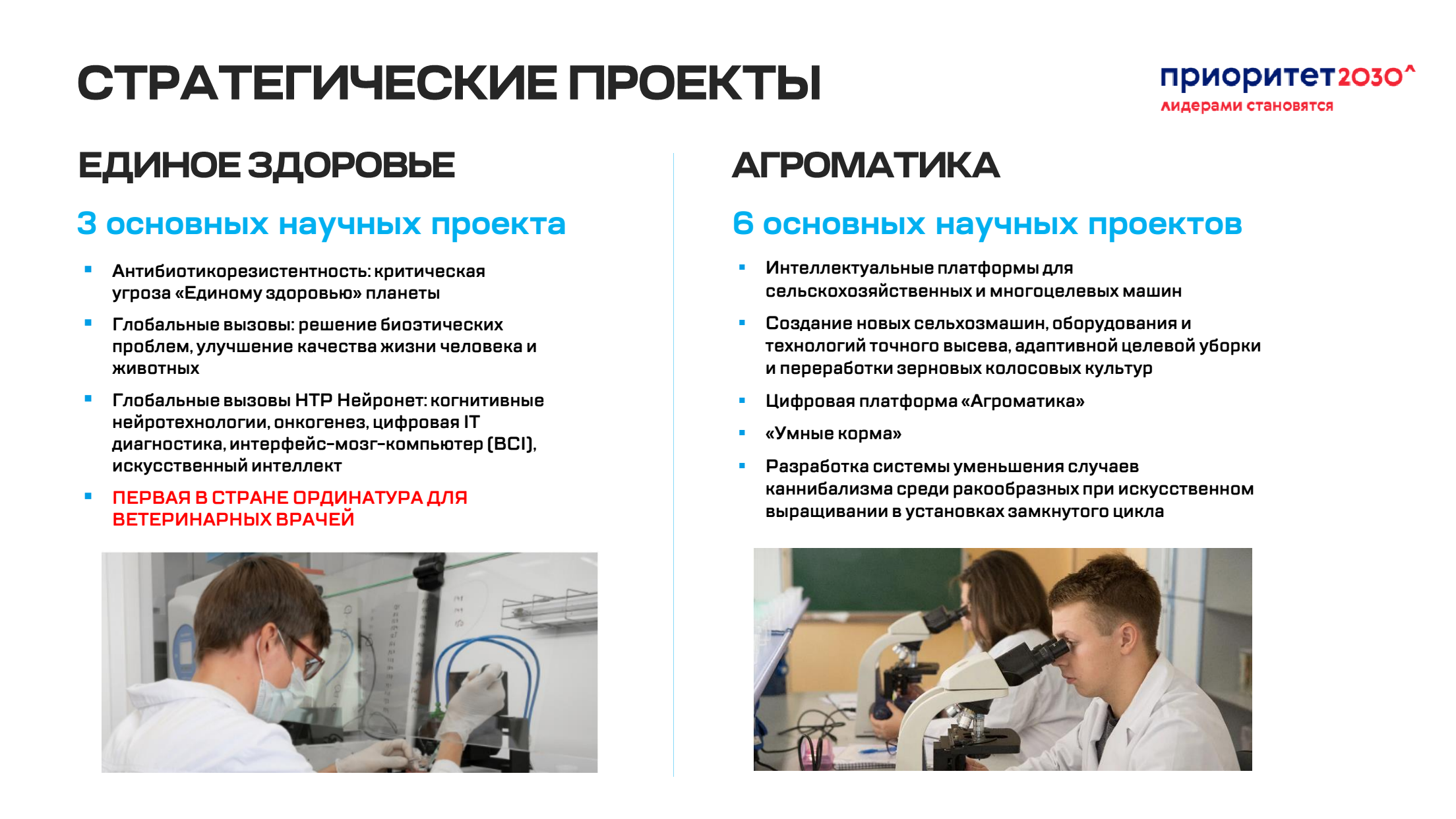 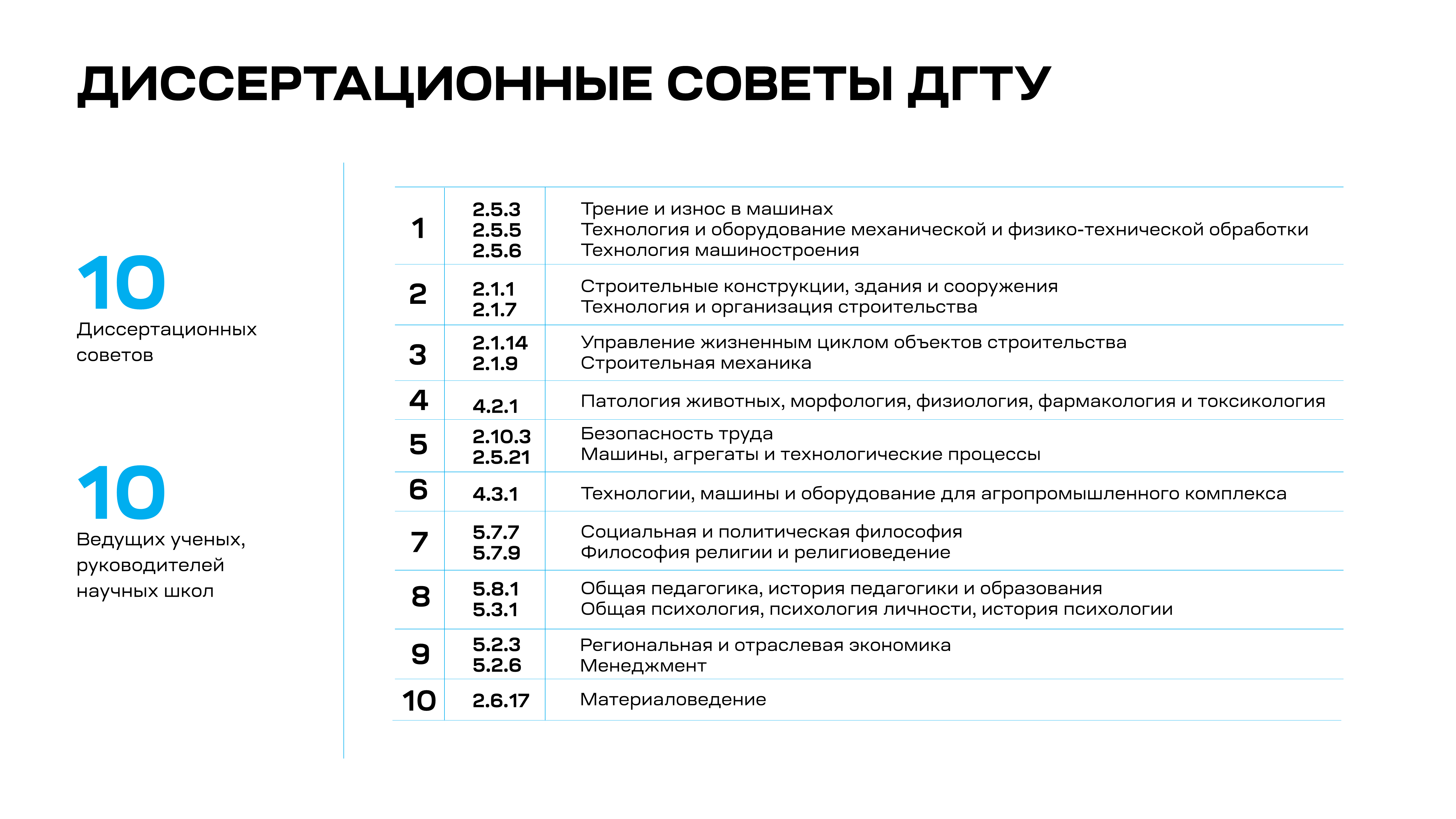 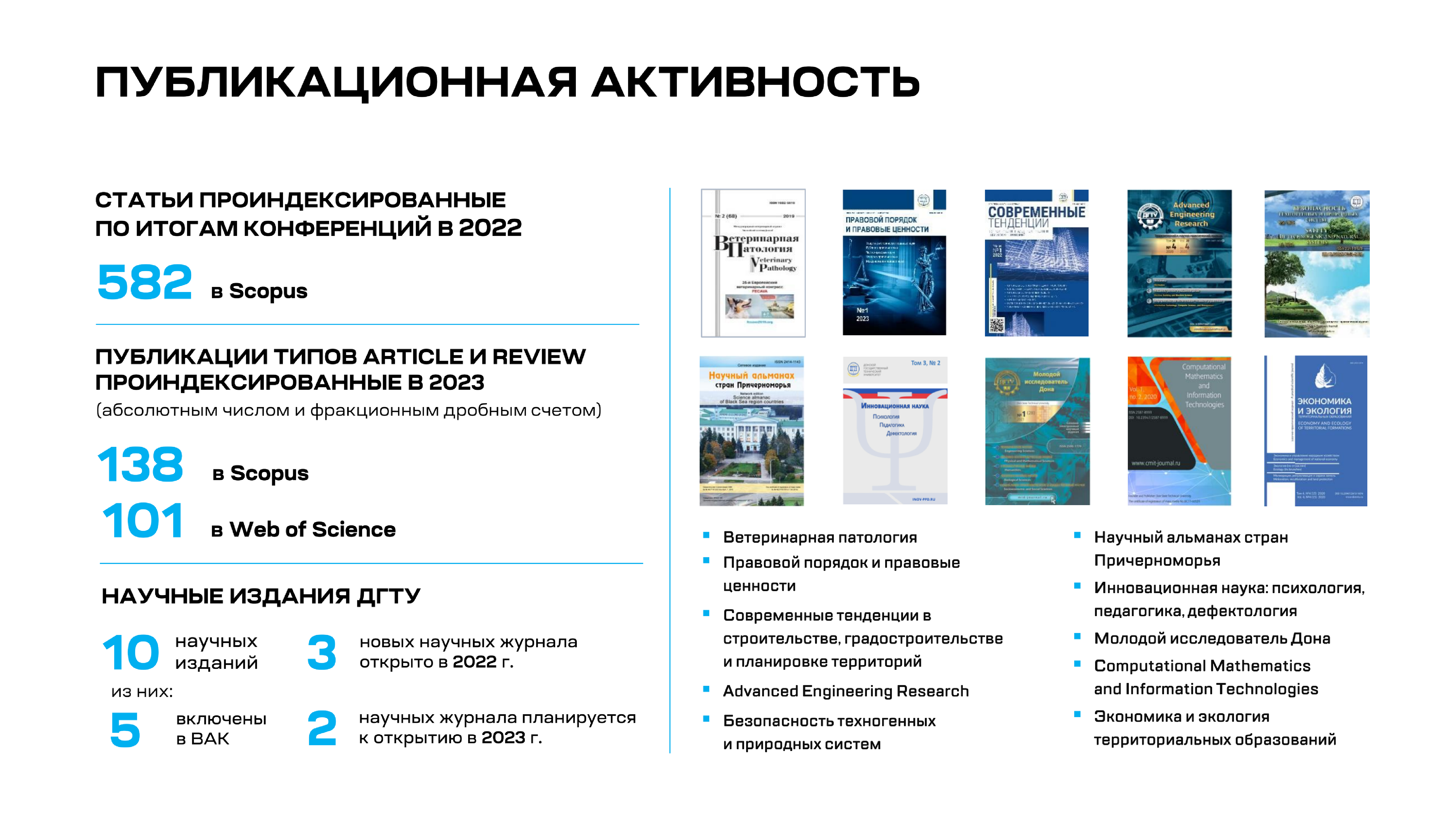 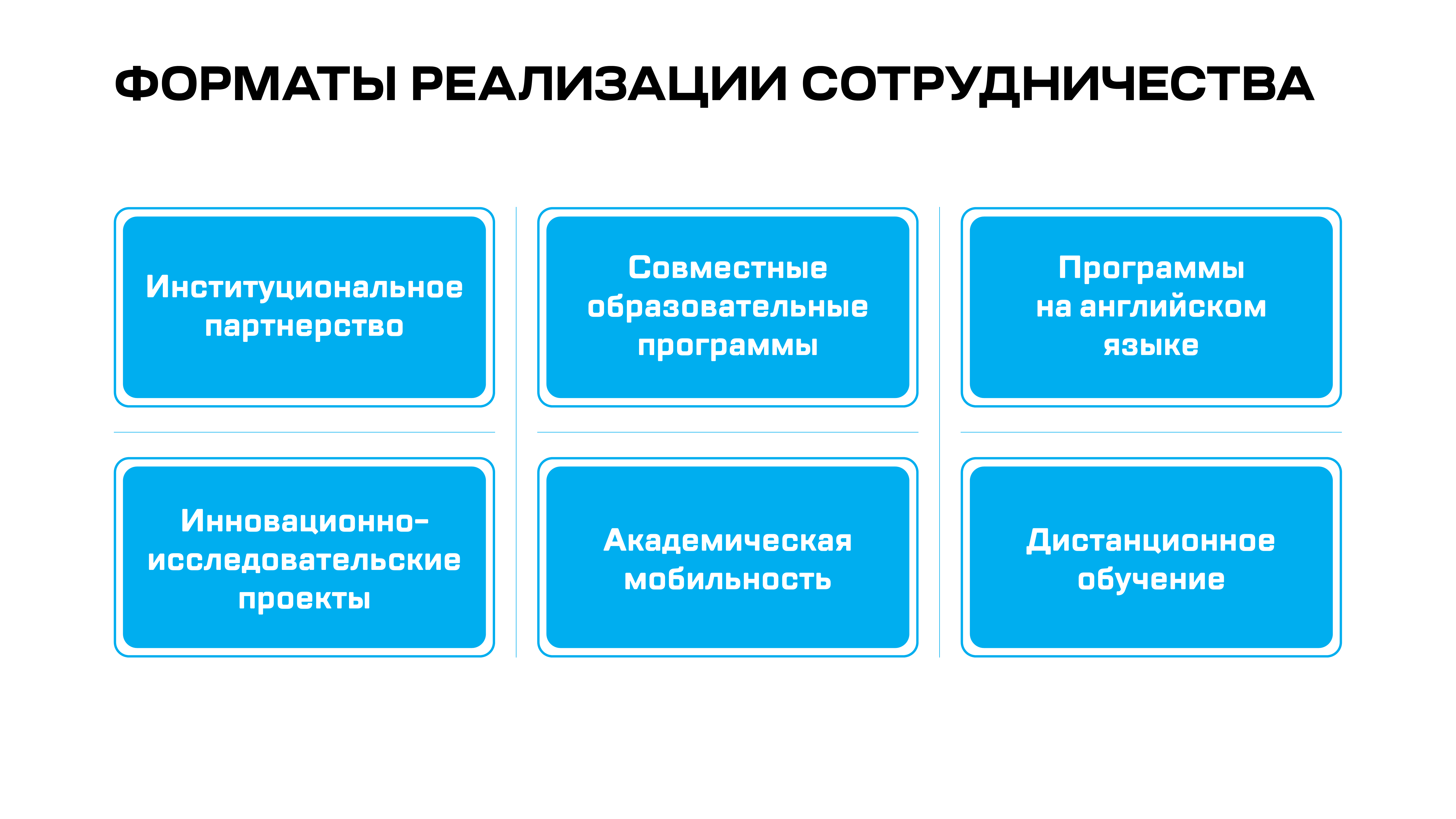 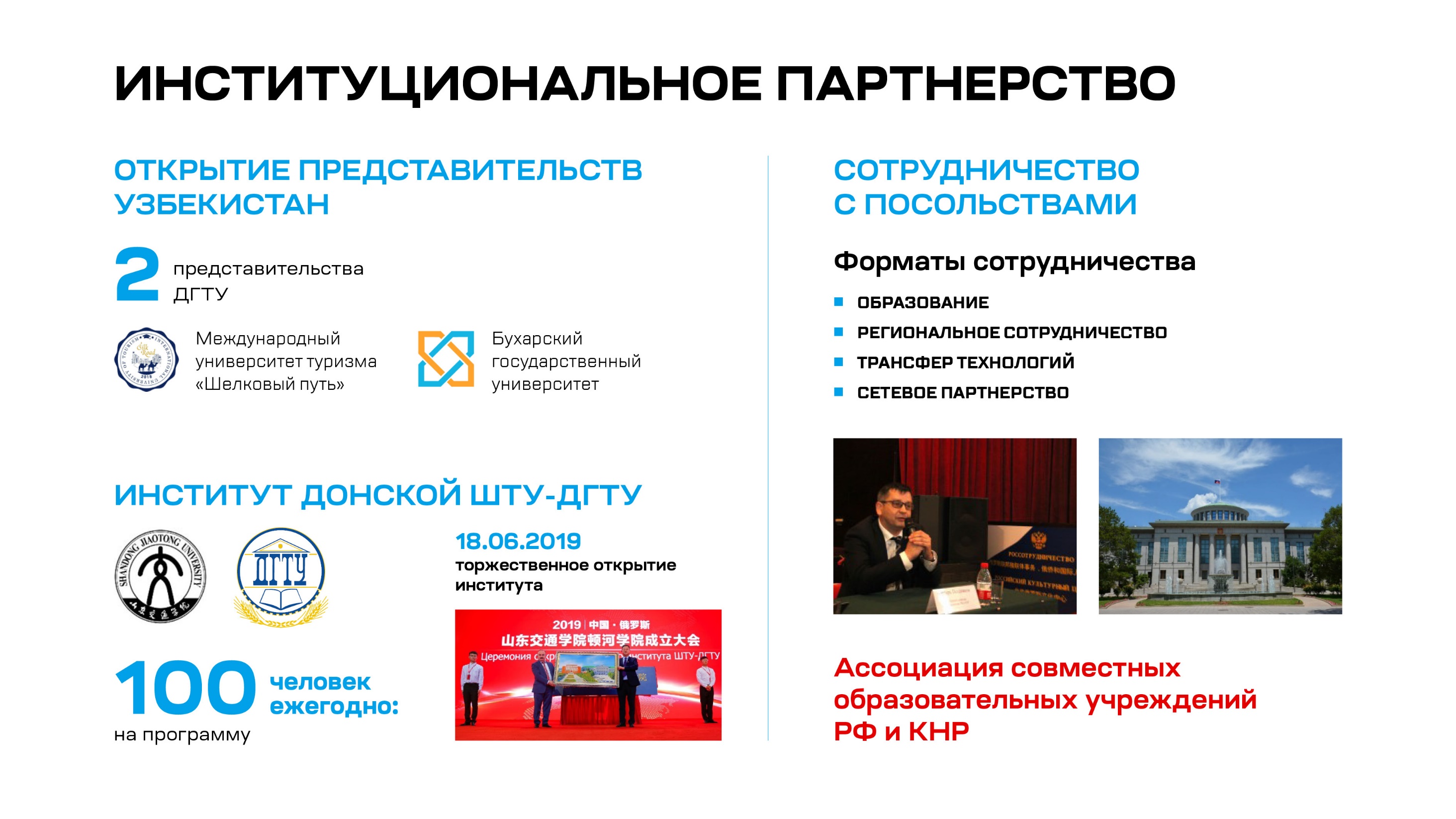 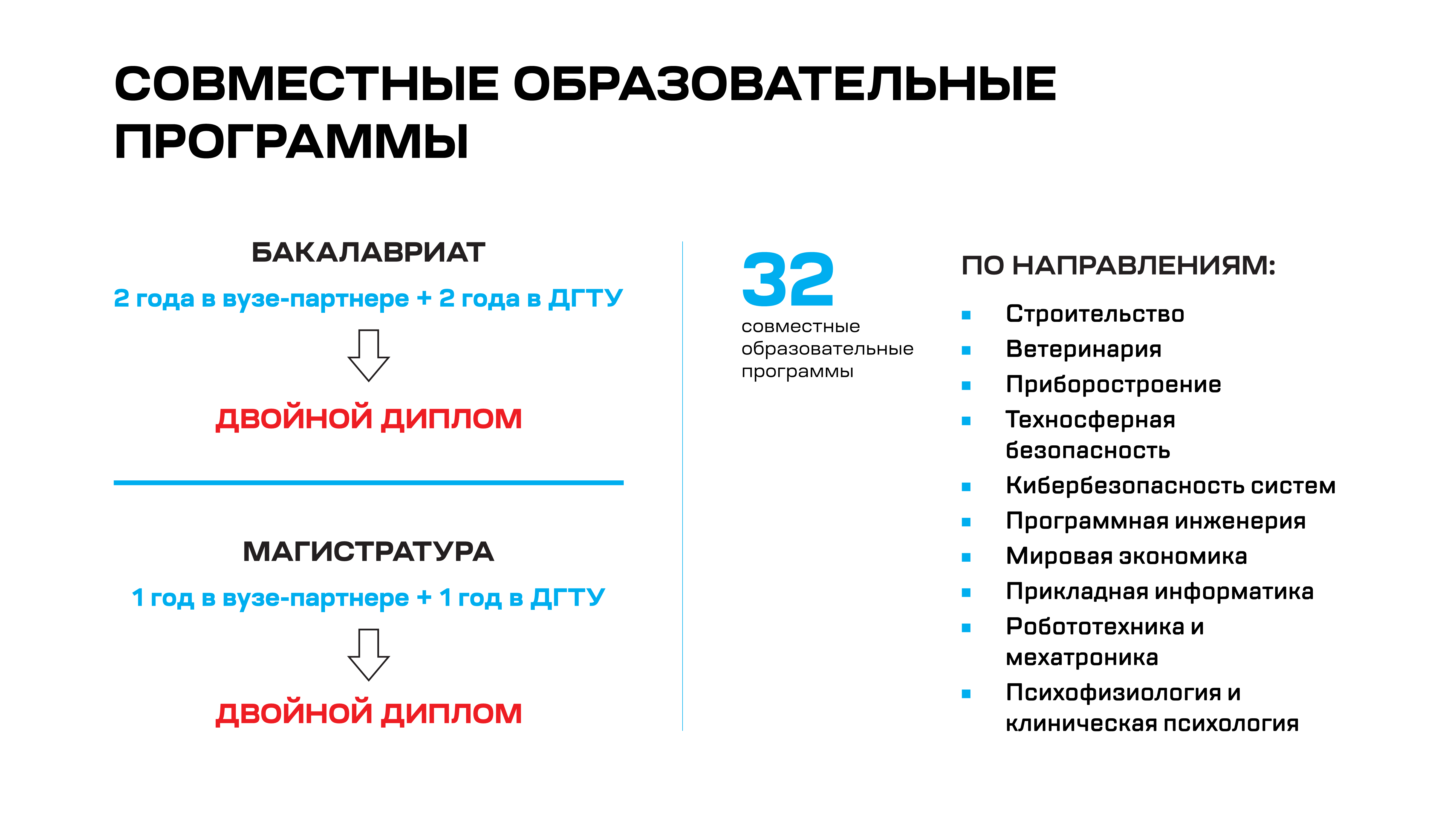 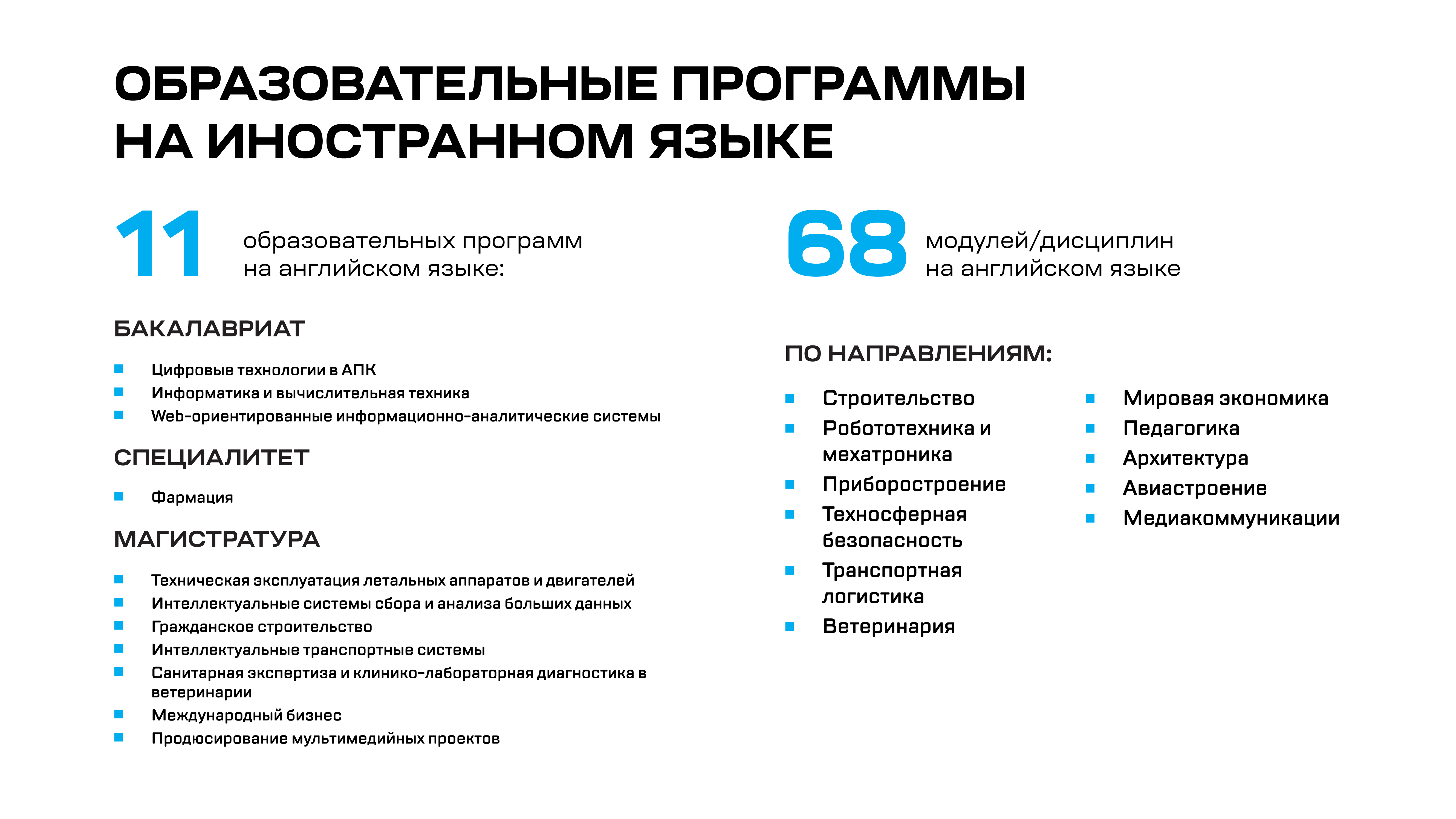 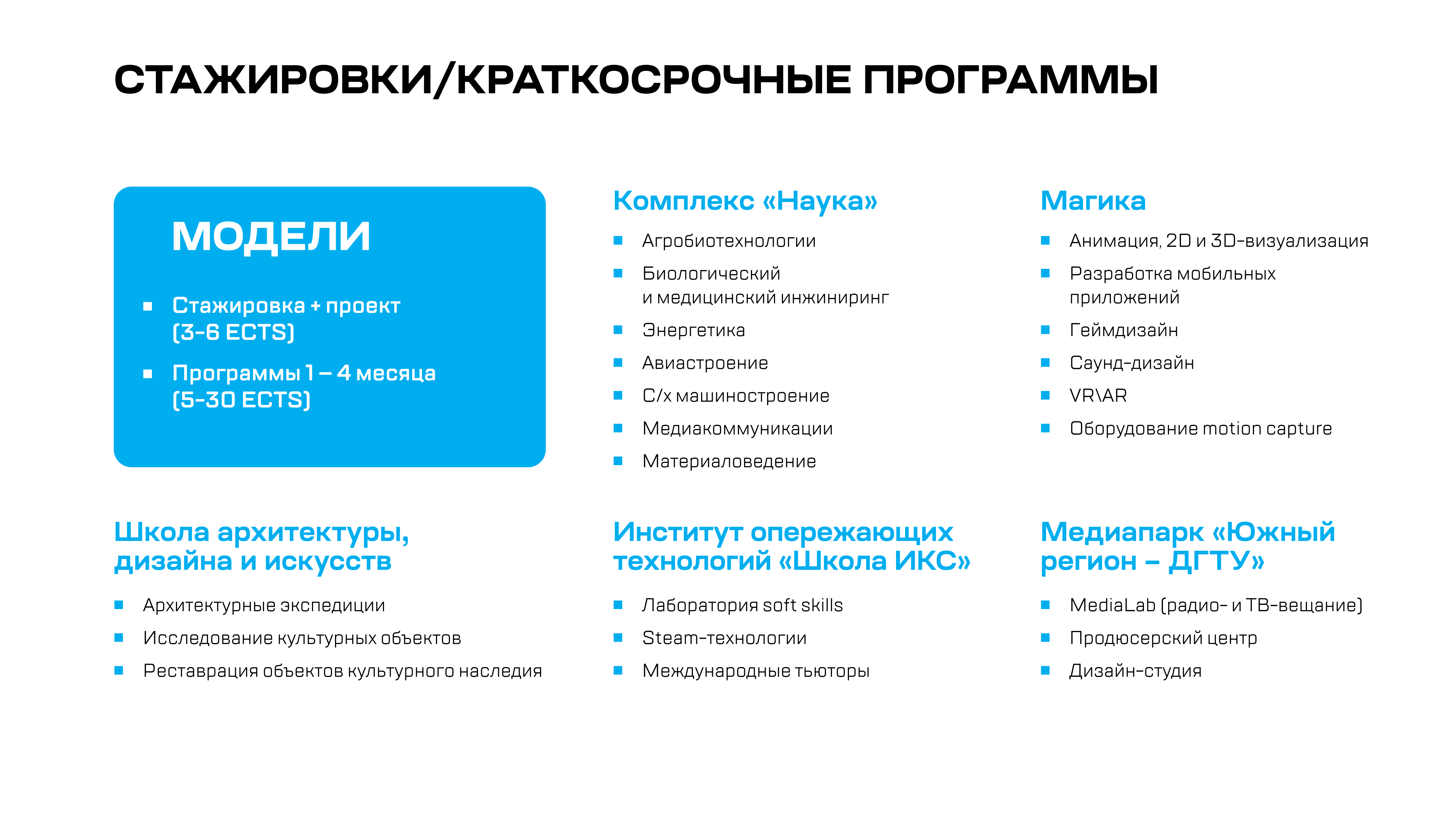 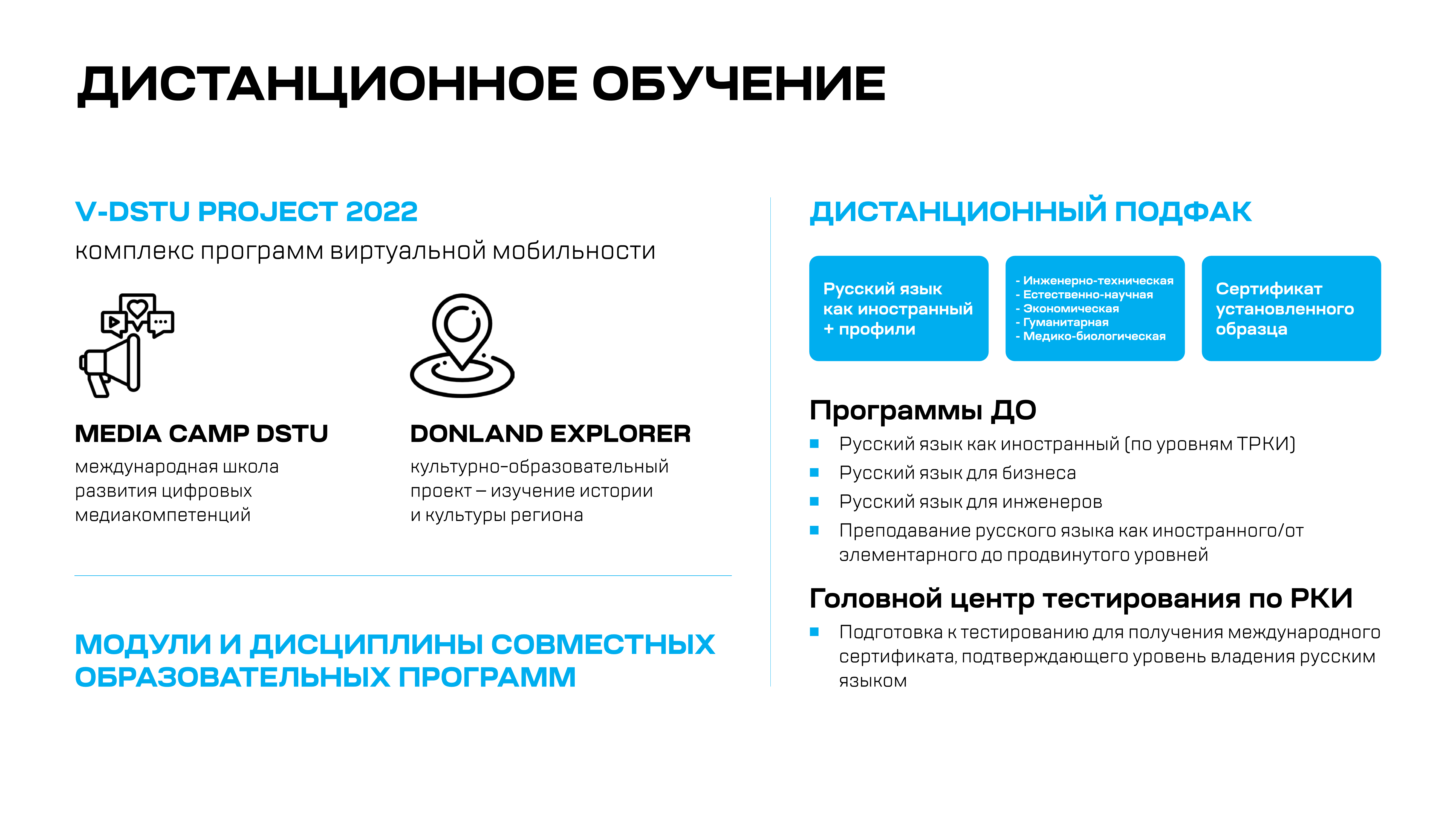 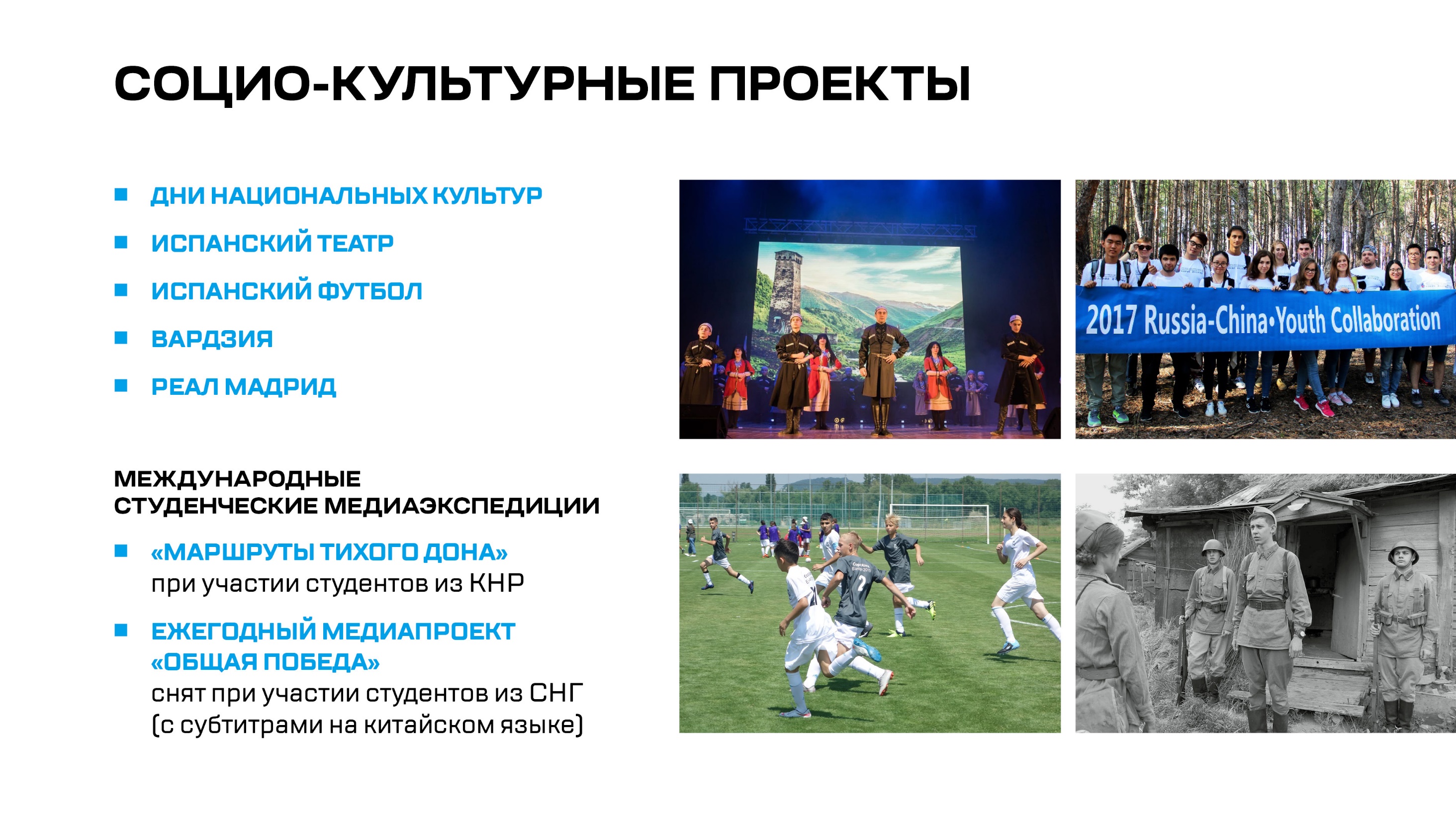 СОТРУДНИЧЕСТВО С КИТАЕМ
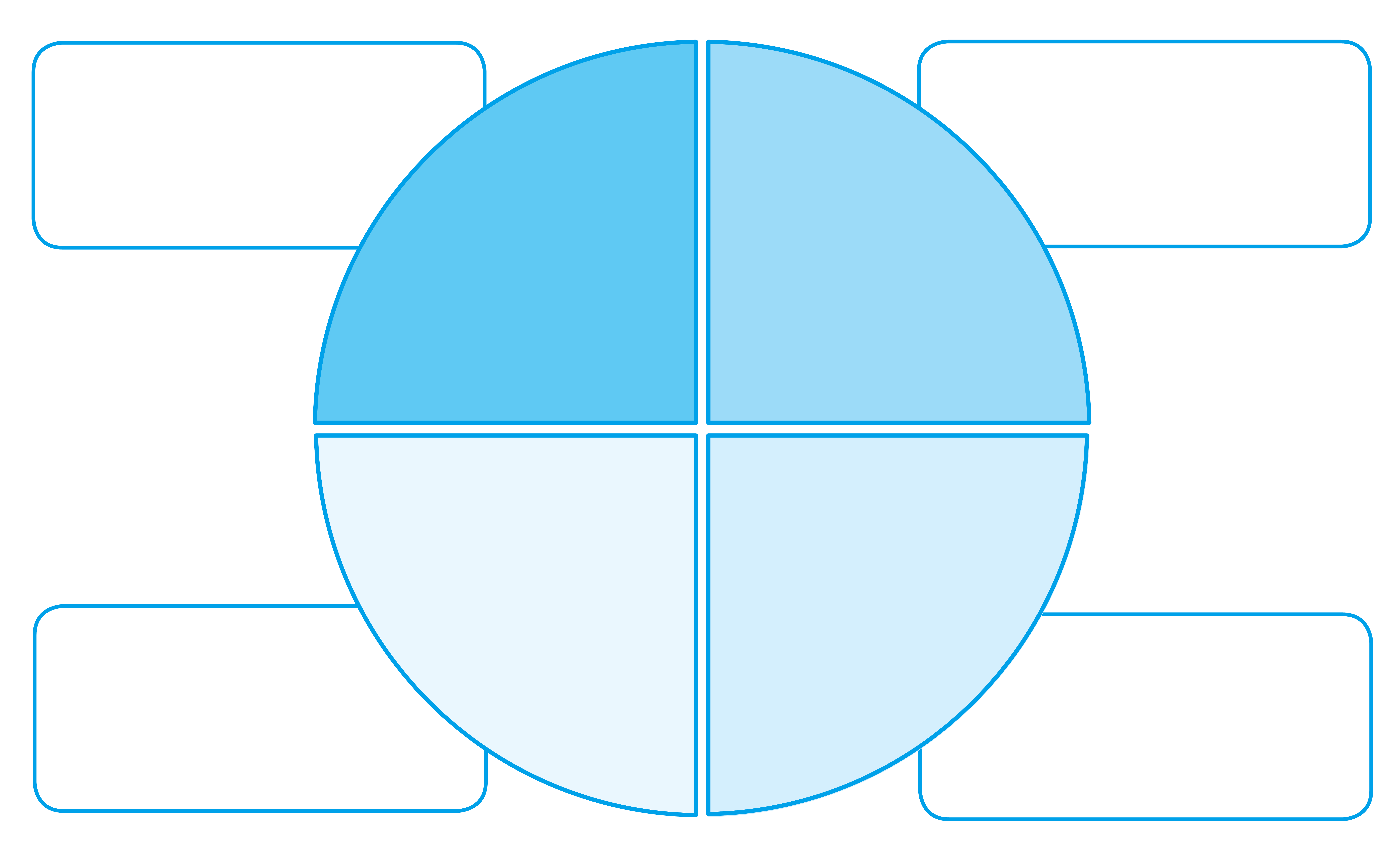 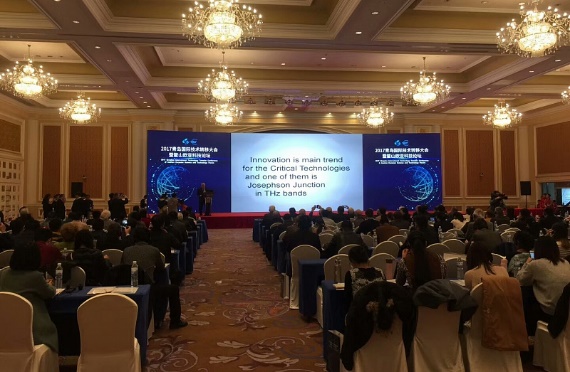 СЕТЕВОЕ ПАРТНЕРСТВО
ДОНСКОЙ ИНСТИТУТ ДГТУ-ШТУ
ВЗАИМОДЕЙСТВИЕ С ОРГАНИЗАЦИЯМИ:
КУЛЬТУРА , БИЗНЕС И ТУРИЗМ
ИНСТИТУЦИОНАЛЬНОЕ ПАРТНЁРСТВО
ВЗАИМОДЕЙСТВИЕ С ОРГАНИЗАЦИЯМИ:
КУЛЬТУРА , БИЗНЕС И ТУРИЗМ
ИНСТИТУ-
ЦИОНАЛЬНОЕ ПАРТНЁРСТВО
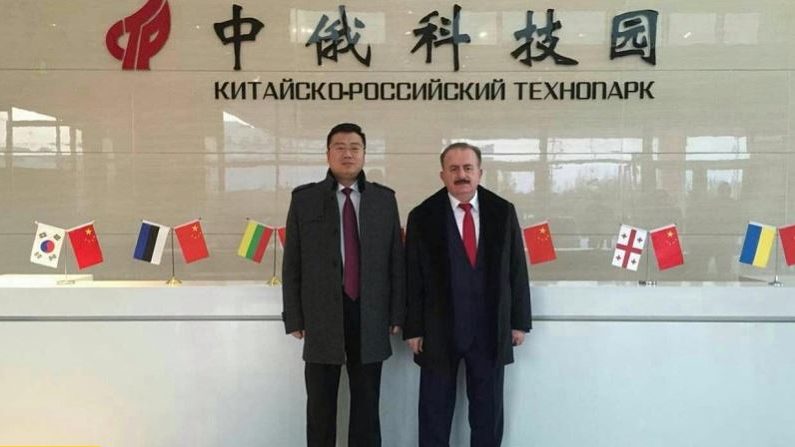 СОЗДАНИЕ ПРОГРАММ ДВОЙНОГО ДИПЛОМИРОВАНИЯ
УЧАСТИЕ В КОНКУРСАХ 
НА ПОЛУЧЕНИЕ ГРАНТОВ
СОЗДАНИЕ ПРОГРАММ ДВОЙНОГО ДИПЛОМИРОВАНИЯ
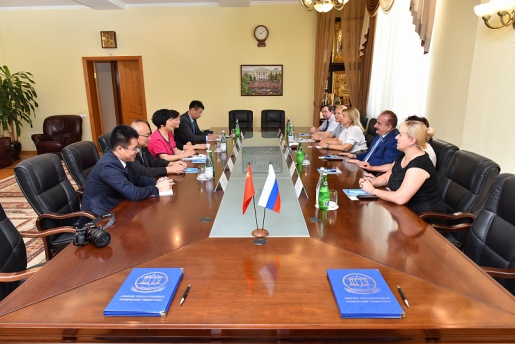 ПРОГРАММЫ ДВОЙНОГО ДИПЛОМА С УНИВЕРСИТЕТАМИ КИТАЯ
РФФИ
МО КНР
ПАРТНЕРЫ ДГТУ – ОРГАНИЗАЦИИ КИТАЯ
Шаньдунский транспортный университет
Шаньдунский политехнический университет
Яньтайский университет
Академия сельского хозяйства, пров. Шаньдун
Центральный южный университет, Чанша
Чунцинский университет
Чанчуньский политехнический университет
Гонконгский университет науки и технологии
Лудунский университет
Аньхойский университет
Шаньдунский институт бизнеса
Шэньянский строительный университет
Шэньчженьский педагогический университет 
Чжэцзянский торгово-промышленный университет
Eurasia Development Ltd, г. Гонконг
Технологический центр Arts and Crafts Co. Ltd, г. Вэйхай
Зона высоких и новых технологий г. Яньтай
Сычуаньская ассоциация в РФ и странах СНГ
Ассоциация институтов текстильной и легкой промышленности совместно с Бюро ТЛП г. Ляочэн
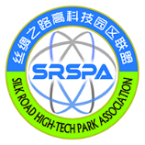 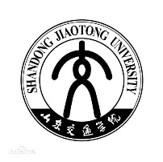 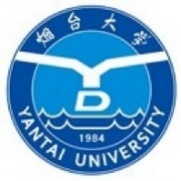 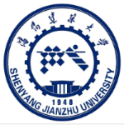 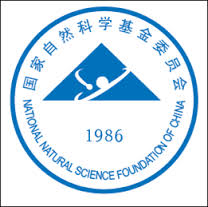 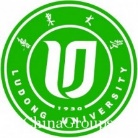 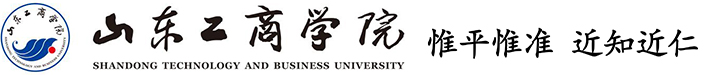 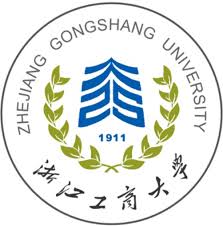 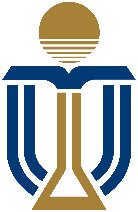 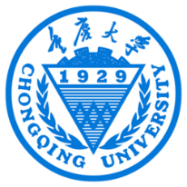 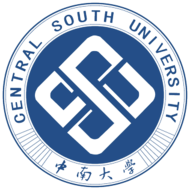 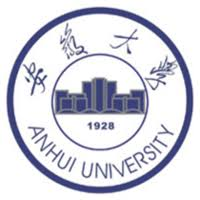 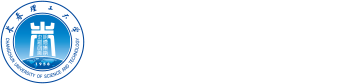 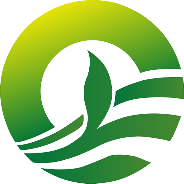 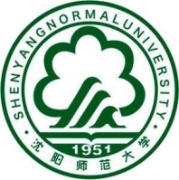 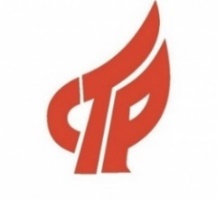 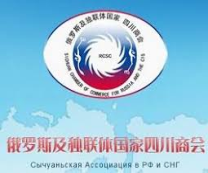 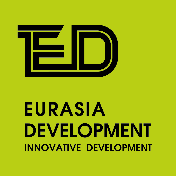 СЕТЕВОЕ ПАРТНЕРСТВО
ПРОЕКТ «ЦИФРОВАЯ ШКОЛА»
ПАРТНЕРЫ С КИТАЙСКОЙ СТОРОНЫ
Совместно с образовательными организациями Китая, Грузии, Казахстана, Испании, Киргизии и Узбекистана
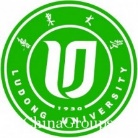 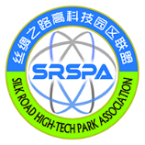 ЛУДУНСКИЙ 
УНИВЕРСИТЕТ, ЯНЬТАЙ
ЗОНА ВЫСОКИХ И НОВЫХ ТЕХНОЛОГИЙ
ЦЕЛЬ ПРОЕКТА
Тиражирование лучших практик по развитию цифровой    грамотности школьников на базе российских школ и образовательных организаций за рубежом
ЗАКАЗЧИКИ ПРОЕКТА
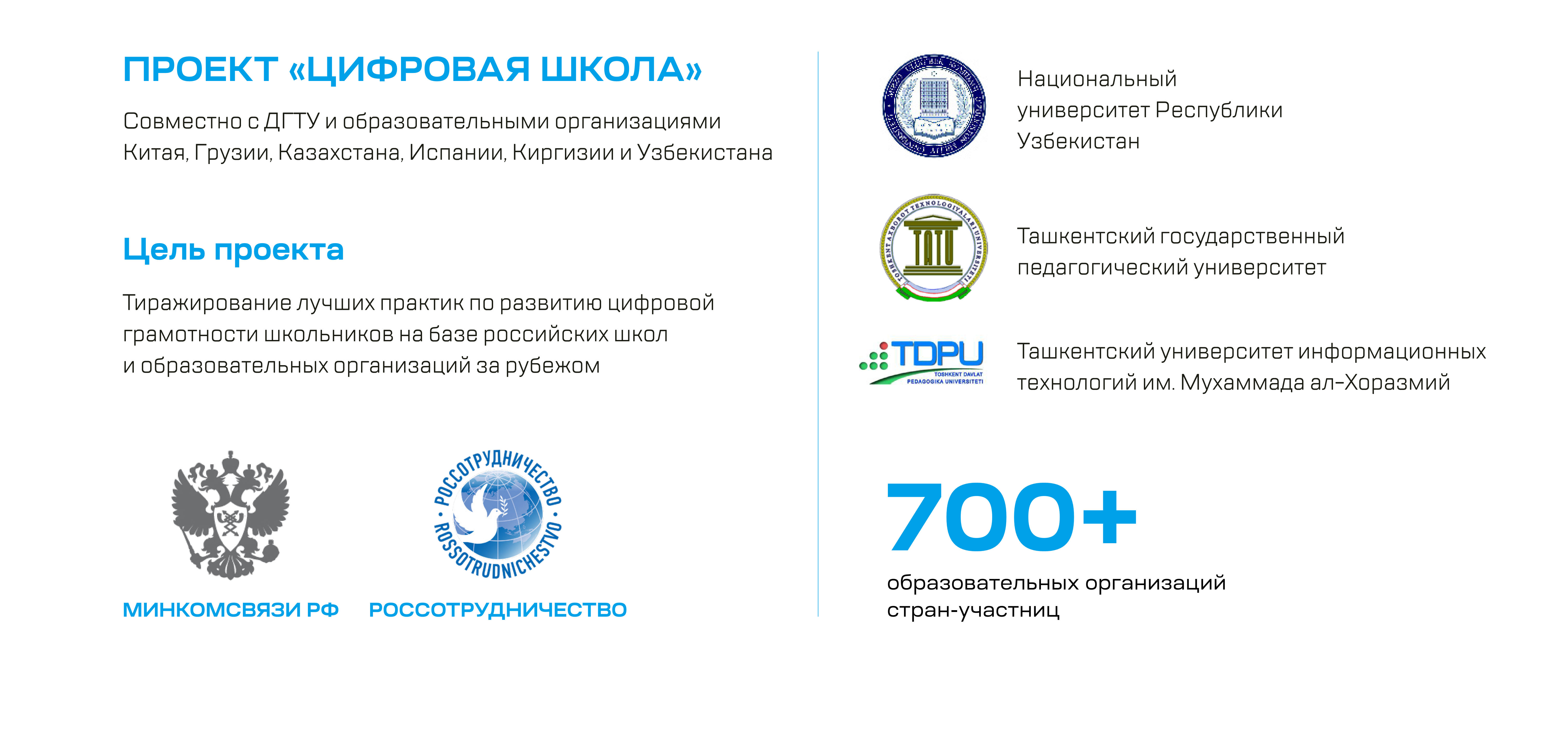 700 +
образовательных организаций стран-участниц
СОВМЕСТНЫЕ ПРОЕКТЫ
ИНФОРМАЦИОННЫЕ ТЕХНОЛОГИИ 
(СОВМЕСТНАЯ ЛАБОРАТОРИЯ)
ЛЕГКАЯ ПРОМЫШЛЕННОСТЬ
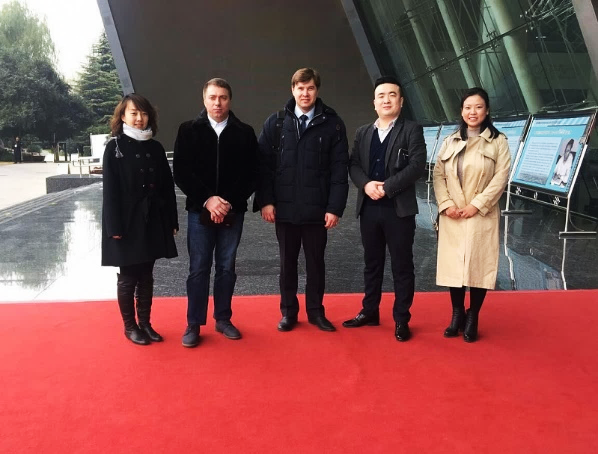 «Яньтай Шишан Пиньсин Трэйдинг» 
«Яньтай Вэйкан Трэйдинг» 
«Текстильные изделия Шаосин Линсю»
«Текстиль Ваньдэ»
«Яньтай Черри Груп»
Технологический центр “Arts and Crafts Co. Ltd”
Яньтайское научно-техническое бюро (Яньтай, Китай)
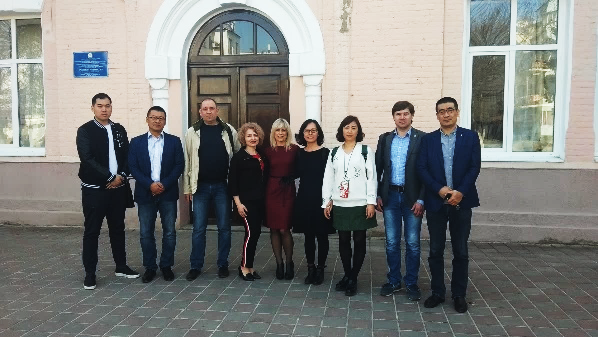 МЕДИАКОММУНИКАЦИИ И МУЛЬТИМЕДИЙНЫЕ ТЕХНОЛОГИИ
Форум «Новые медиа. Сотрудничество молодежи». 
Ежегодные медиаэкспедиции

China Daily (Китай)
ПРОМЫШЛЕННОСТЬ И ЭЛЕКТРОННАЯ ТОРГОВЛЯ
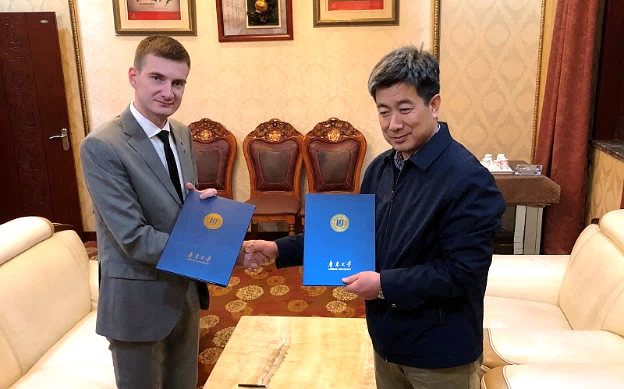 Промышленная зона освоения высоких технологий города Гуйян 

Зона развития промышленности и электронной торговли международного торгово-логистического парка города Сиань
СОВРЕМЕННЫЕ ТЕХНОЛОГИИ СЕЛЬСКОГО ХОЗЯЙСТВА И ПИЩЕВОЙ ПРОМЫШЛЕННОСТИ
Лудунский университет (Яньтай, Китай)
СОВМЕСТНЫЕ ПРОГРАММЫ
ПРОЕКТЫ РФФИ/РНФ И НАЦИОНАЛЬНОГО  ФОНДА ЕСТЕСТВЕННЫХ НАУК КИТАЯ
3. ПРОГРАММЫ ДВОЙНЫХ ДИПЛОМОВ
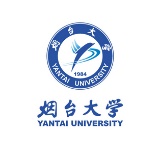 ДГТУ – Китайско-российская индустриальная зона
УНИВЕРСИТЕТ Г. ЯНЬТАЙ 
технические средства рыбоводства
переработка и хранение сельскохозяйственной продукции
3
Заявки на грант РФФИ в сфере биомедицины и аддитивных технологий
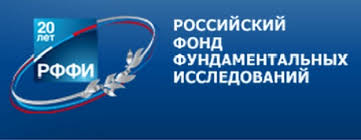 Заявка на грант  Национального фонда естественных наук Китая в сфере АПК
Совместно с Шаньдунским политехническим университетом
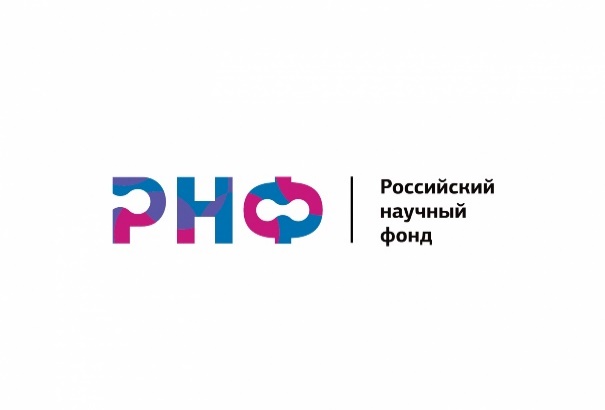 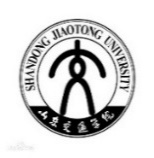 ШАНЬДУНСКИЙ ТРАНСПОРТНЫЙ УНИВЕРСИТЕТ
архитектура и гражданское строительство  
транспортные системы
2. ПРОГРАММЫ ЕВРОПЕЙСКОЙ КОМИССИИ  
    ERASMUS+
4. ПРОЕКТ “ДОНСКОЙ ИНСТИТУТ 
    ДГТУ-ШТУ”
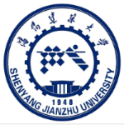 ШЕНЬЯНСКИЙ УНИВЕРСИТЕТ
архитектура и гражданское строительство
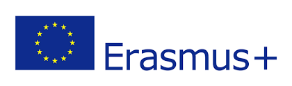 Сотрудничество университет-предприятие по модели спин-офф:

Китайско-российская индустриальная зона
Китайский сельскохозяйственный университет
Лудунский университет
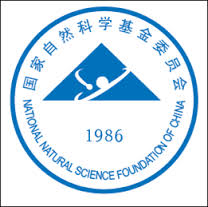 Некоммерческая образовательная организация Открытие – 18.06.2019
СЕТЕВОЕ ПАРТНЕРСТВО
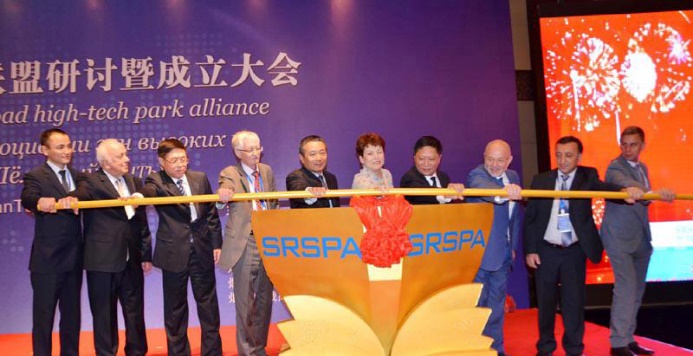 АССОЦИАЦИЯ ЗВНТ «ШЁЛКОВЫЙ ПУТЬ»
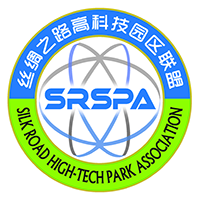 05.07.2016 г.

Подписание пакта ассоциации ЗВНТ «Шелковый путь»
АССОЦИАЦИЯ ТЕХНИЧЕСКИХ УНИВЕРСИТЕТОВ РОССИИ И КИТАЯ АТУРК
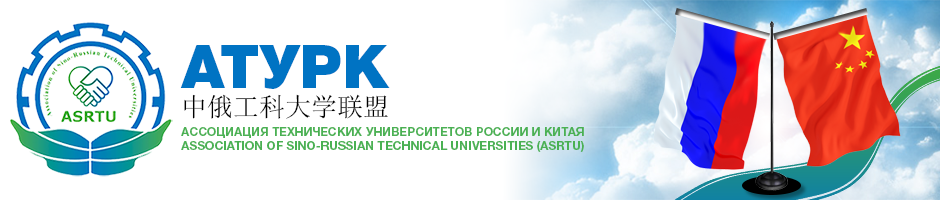 25.05.2016 г.
Вступление в АТУРК
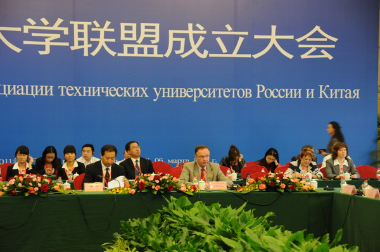 СОТРУДНИЧЕСТВО С ПОСОЛЬСТВОМ РФ В КНР
20-21.09.2019
Международная научно-практическая конференция: «Преподавание русского языка как иностранного и литературы в Китае: тенденции и перспективы развития» 
Круглый стол с представителями МОН КНР и РФ:   «Форматы сетевого сотрудничества: опыт и лучшие практики»
АКАДЕМИЧЕСКАЯ МОБИЛЬНОСТЬ
ЛЕТНИЕ ЛИНГВИСТИЧЕСКИЕ ШКОЛЫ-ПРАКТИКИ
ПРОГРАММЫ АКАДЕМИЧЕСКОГО ОБМЕНА
Программы Шэньянского политехнического университета, г. Шэньян
5 человек/
семестр
обучение 
китайскому языку 
российских студентов
с 2006 г.
программы 
изучения 
русского языка 
с 2004 г.
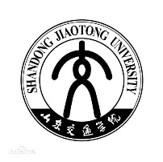 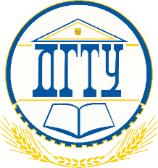 7 человек/ 
год
Гранты КНР
Харбинский политехнический университет
ЛЕТНИЕ ИНЖЕНЕРНЫЕ ШКОЛЫ
2014-2019 - в ШТУ 
> 120 участников

2017-2020 школы по социальному предпринимательству
2016-2019 - в ДГТУ 
 > 130 участников

2017 – 2020 семинары-тренинги «Развитие моногородов»
6 человек/
семестр
Программы Шаньдуньского транспортного университета
Медиаэкспедиции (China Daily, Министерство связи РФ, ДГТУ)
20 человек/
семестр
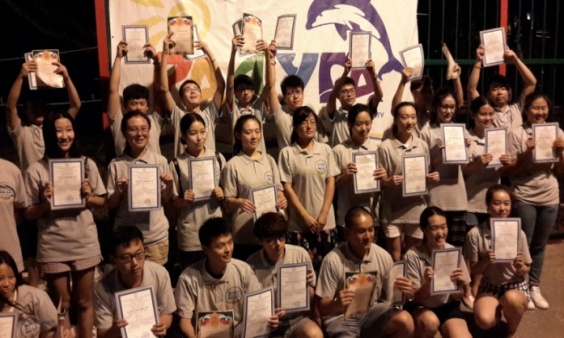 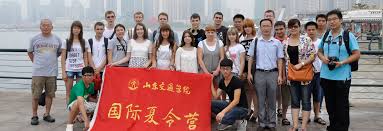 Программа Летней школы Шаньдуньского транспортного университета
36 человек (июль 2018г.)
ЭКСПОРТ ОБРАЗОВАТЕЛЬНЫХ УСЛУГ
24
1195
организации - партнера
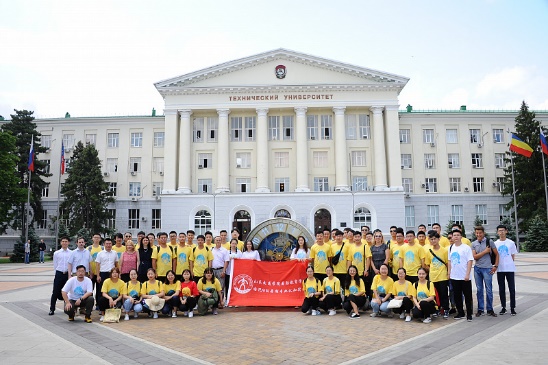 студентов из Китая обучаются в ДГТУ
35
договоров с китайскими 
университетами и организациями
из них:
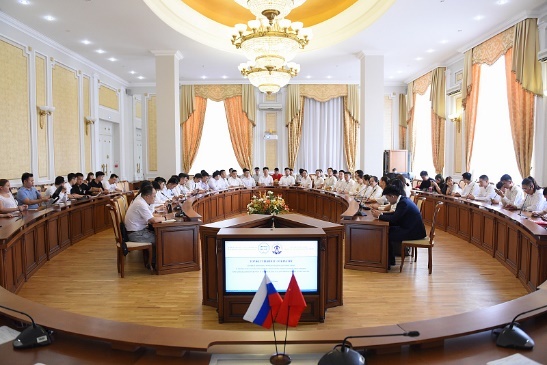 174
бакалавриат
27
совместных образовательных программ
173
магистратура
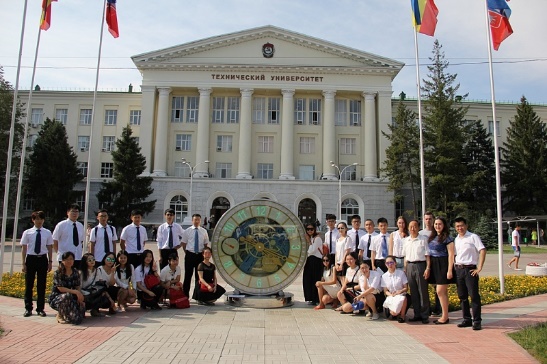 35
аспирантура
3
ежегодные международные
летние школы
813
Донской институтШТУ-ДГТУ
ПРОЕКТ «ДОНСКОЙ ИНСТИТУТ ШТУ-ДГТУ»
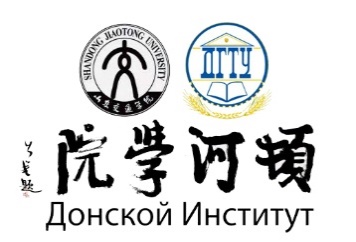 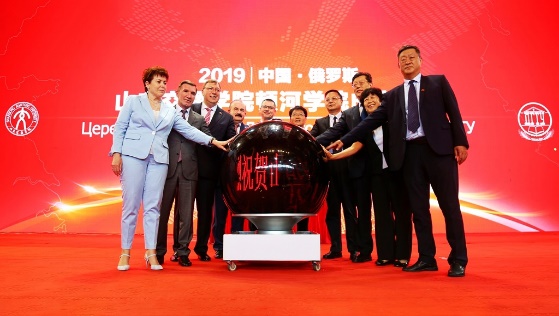 18.06.2019
торжественное открытие института
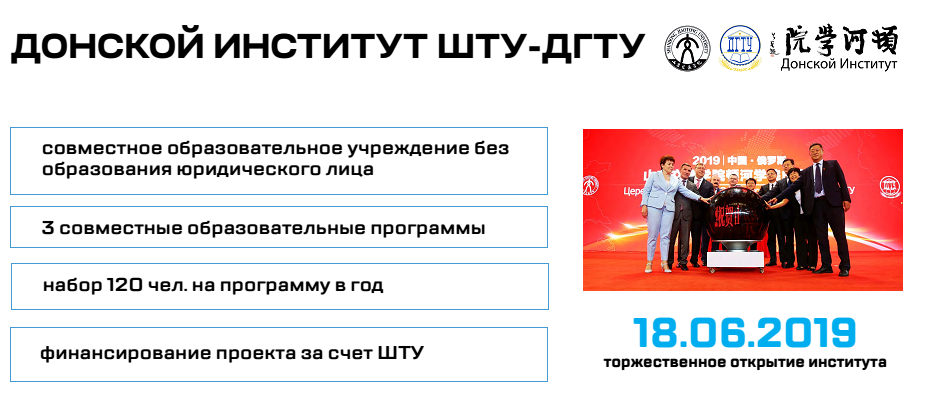 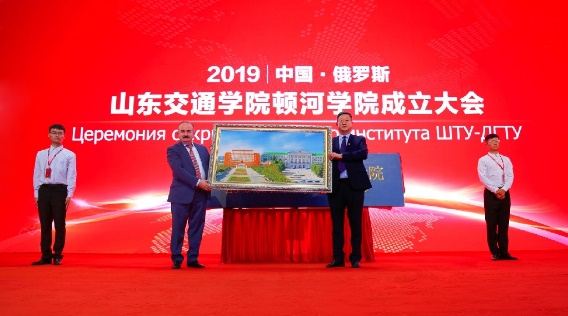 ПРОЕКТ «ДОНСКОЙ ИНСТИТУТ ШТУ-ДГТУ»
СОВМЕСТНЫЕ ОБРАЗОВАТЕЛЬНЫЕ ПРОГРАММЫ
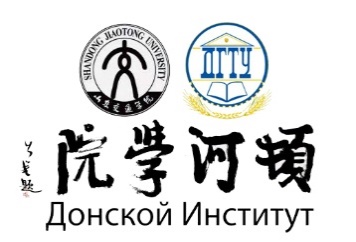 346 
обучающихся
СТРОИТЕЛЬСТВО МОСТОВ И ТОННЕЛЕЙ
813
310 
обучающихся
ОРГАНИЗАЦИЯ ПЕРЕВОЗОК                                            И УПРАВЛЕНИЕ                                  НА ТРАНСПОРТЕ
обучающихся
157 
обучающихся
КОМПЬЮТЕРНЫЕ НАУКИ 
И ТЕХНОЛОГИИ
(англ., начало набора                 2022/2023 уч.год)
ПРОЕКТ «ДОНСКОЙ ИНСТИТУТ ШТУ-ДГТУ»
ДИПЛОМ ШТУ
ДИПЛОМ ДГТУ
  
об образовании и (или) квалификации государственного образца
о высшем образовании
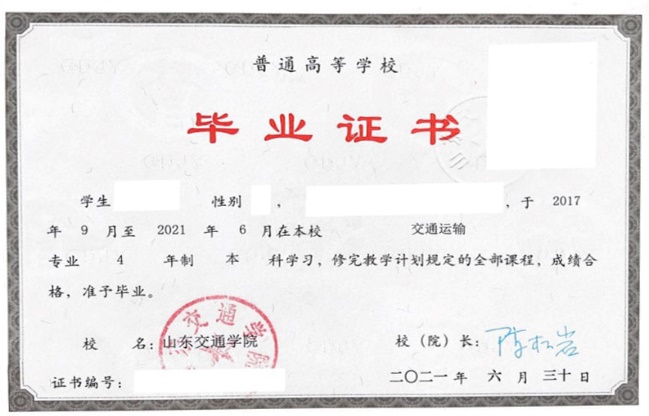 +
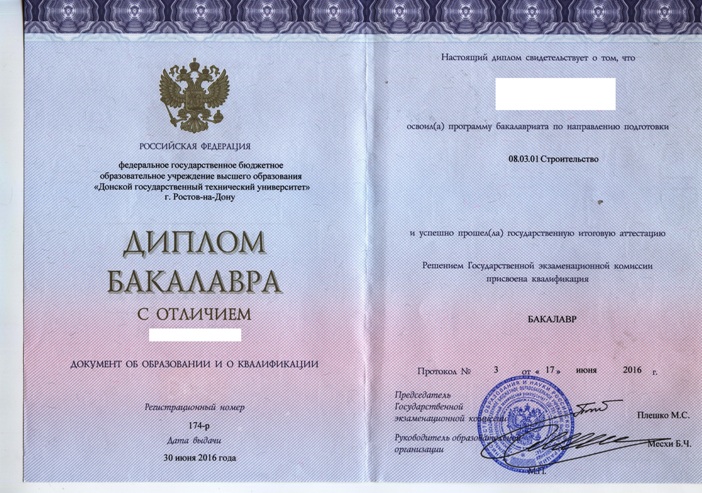 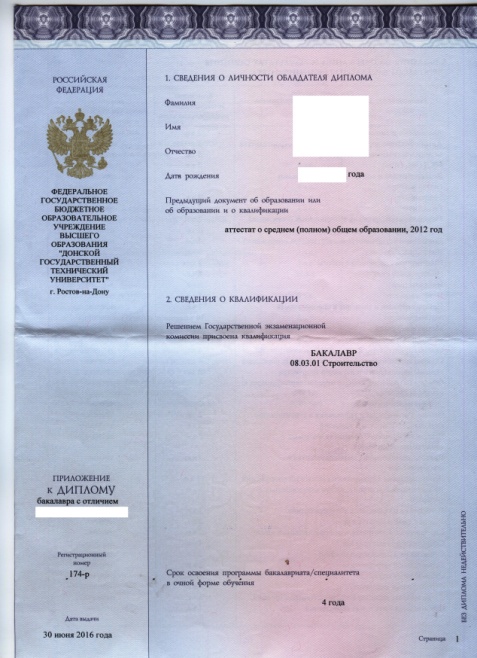 о присвоении степени бакалавра
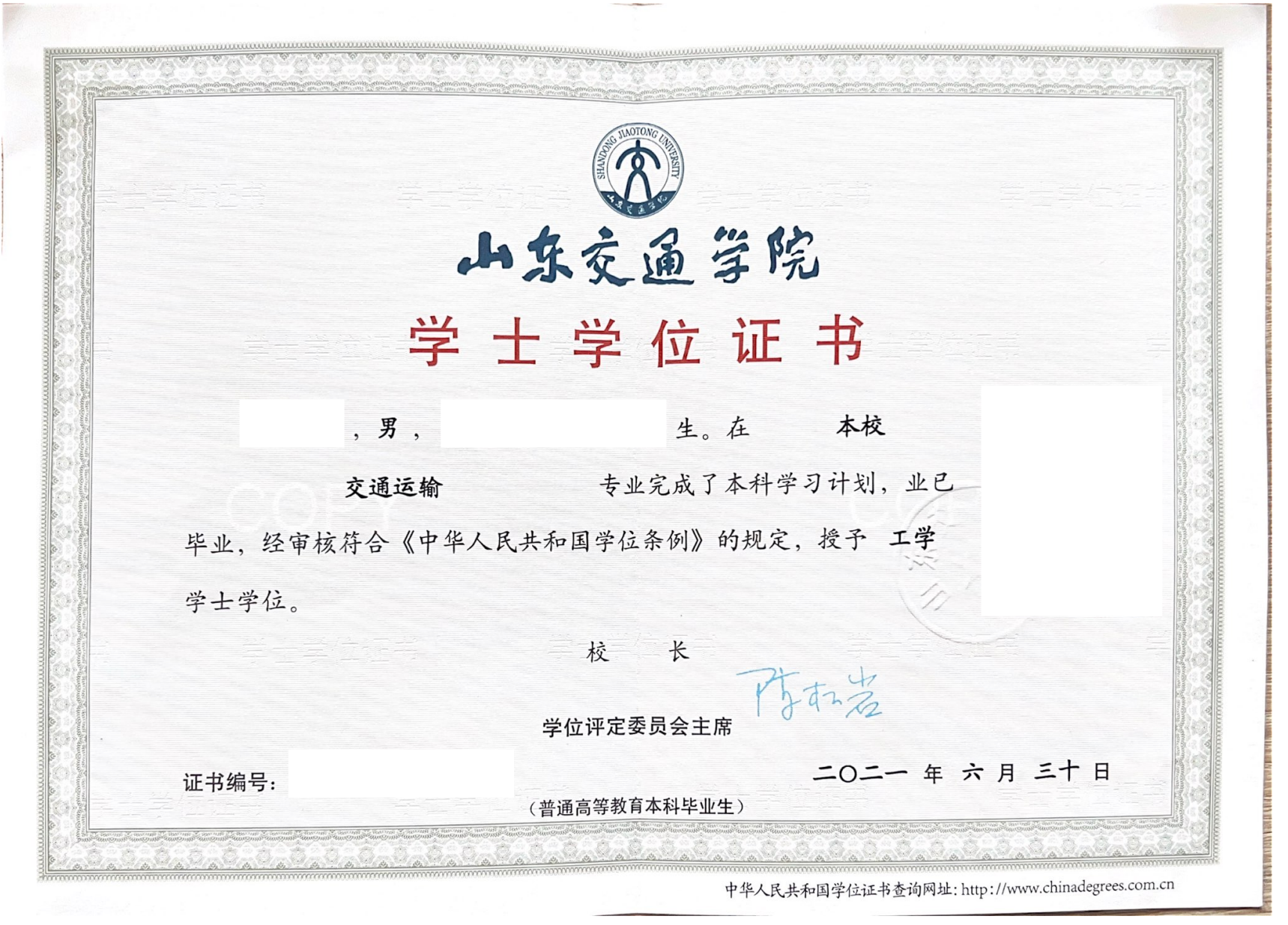 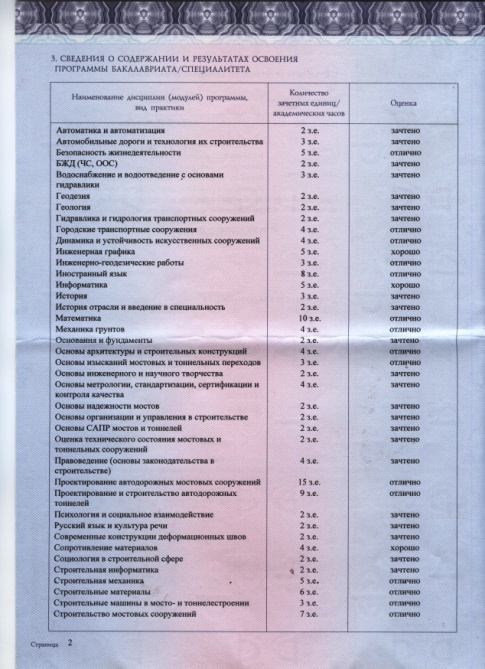 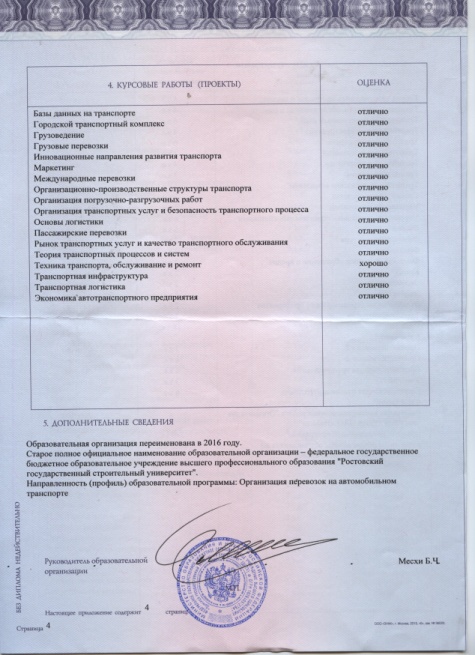 УЧЕБНО-МЕТОДИЧЕСКОЕ ОБЕСПЕЧЕНИЕ
СОВМЕСТНЫЕ ПУБЛИКАЦИИ И 
УЧЕБНО-МЕТОДИЧЕСКИЕ ПОСОБИЯ
РАЗРАБОТКА УМКД ПО РУССКОМУ ЯЗЫКУ КАК ИНОСТРАННОМУ «МЫ»
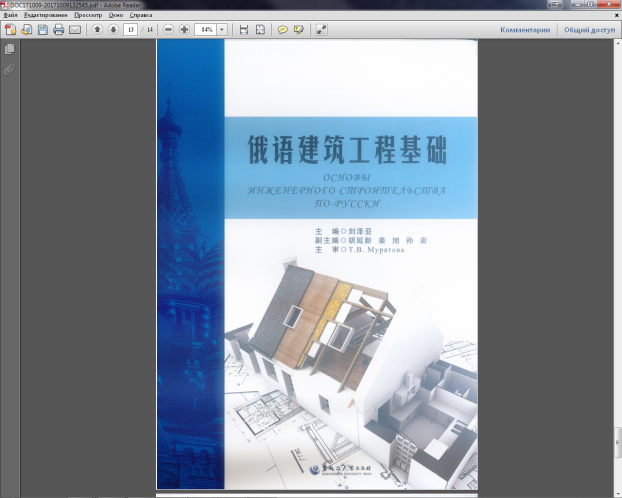 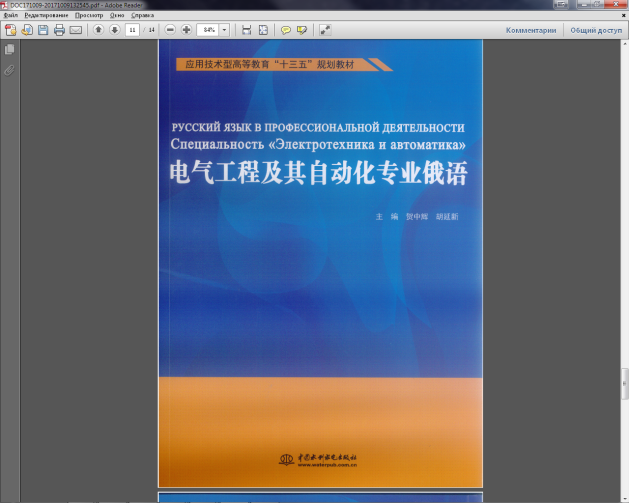 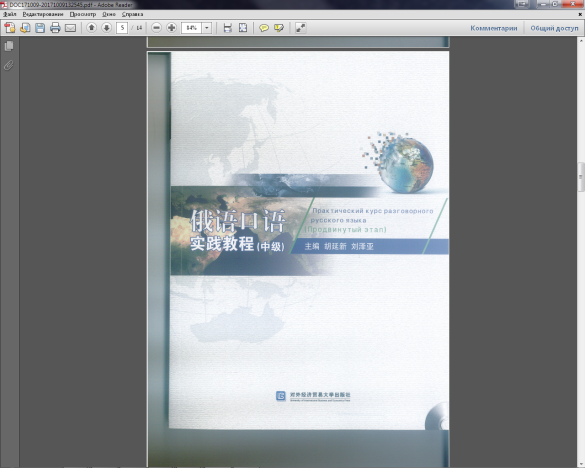 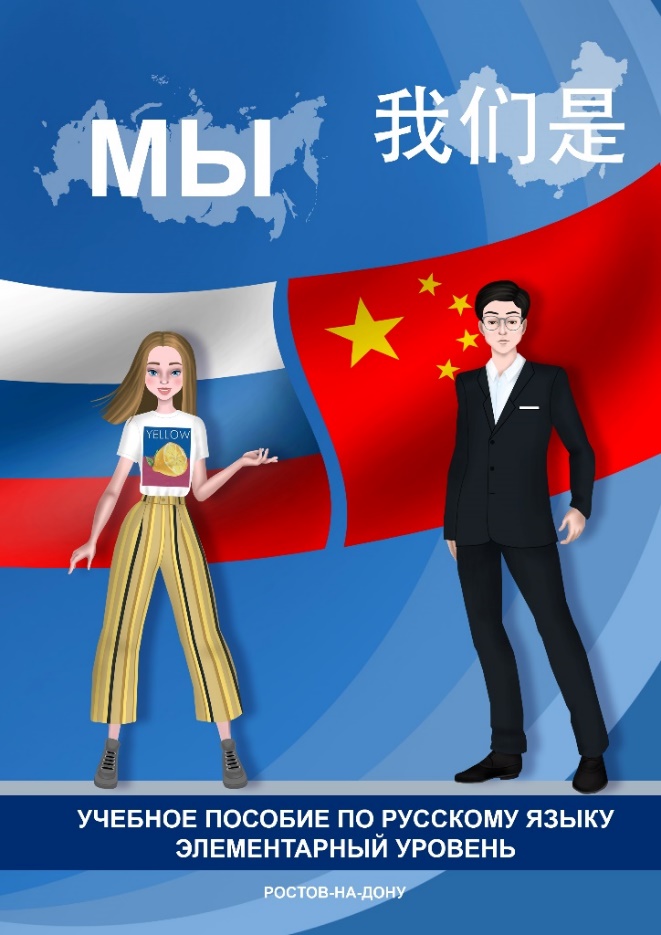 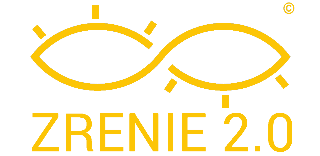 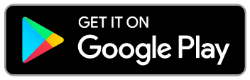 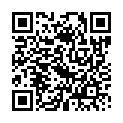 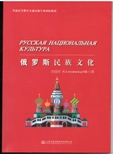 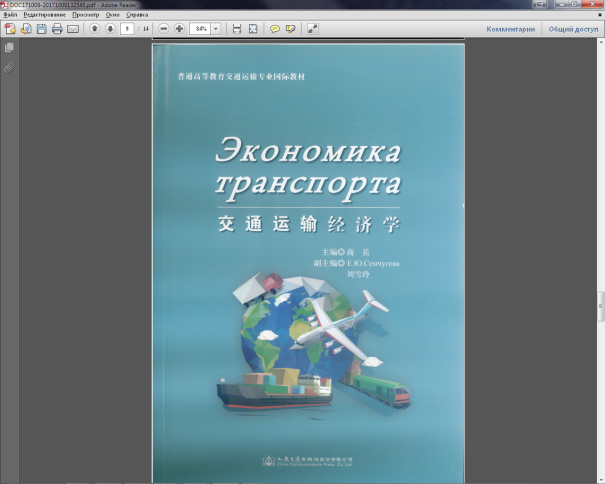 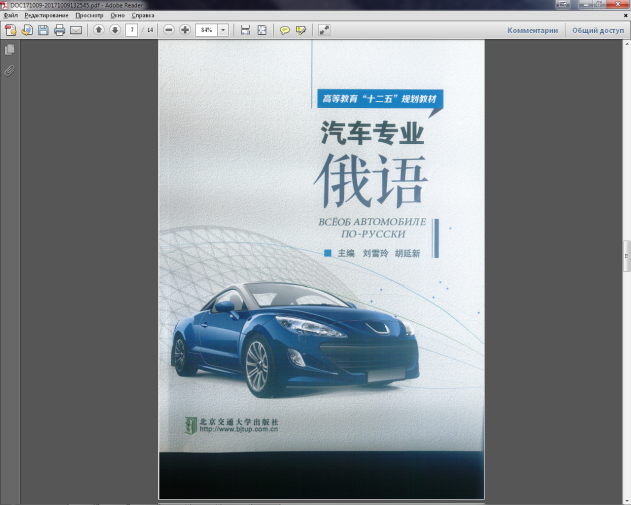 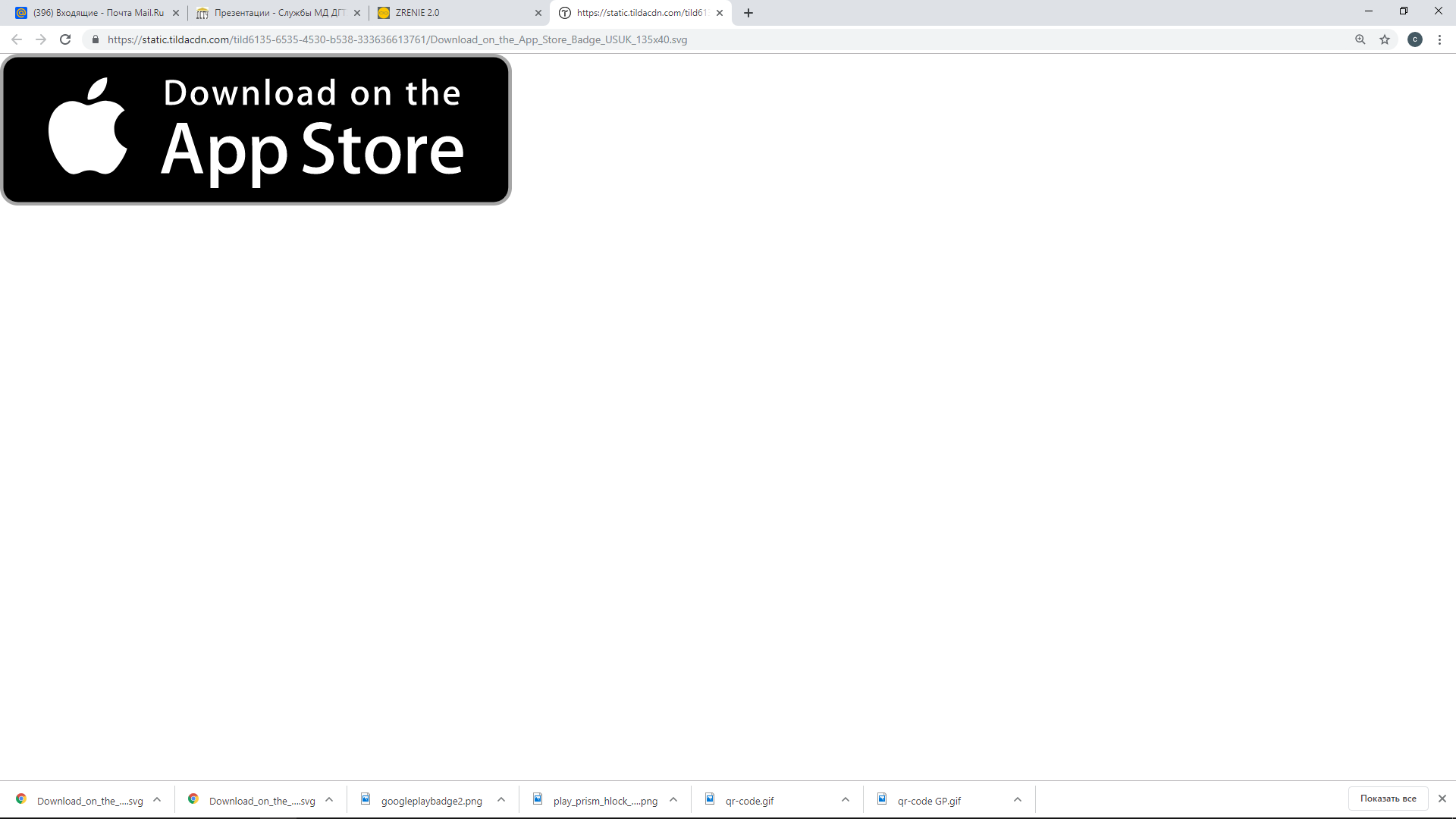 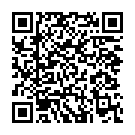 *Технологии дополненной реальности
ЯЗЫКОВЫЕ ЭКЗАМЕНАЦИОННЫЕ ЦЕНТРЫ
27.09.2023
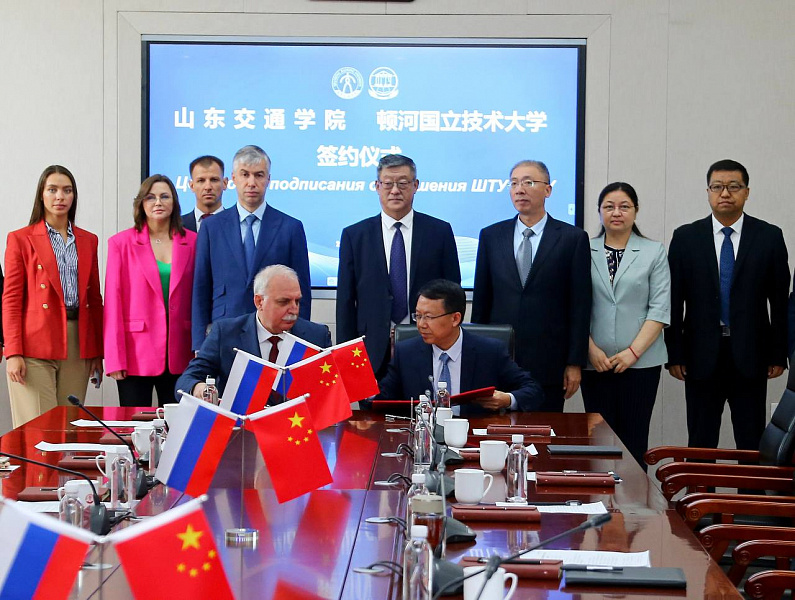 подписано рамочное соглашение о совместном создании языковых экзаменационных центров между ДГТУ и ШТУ:
HSK в ДГТУ
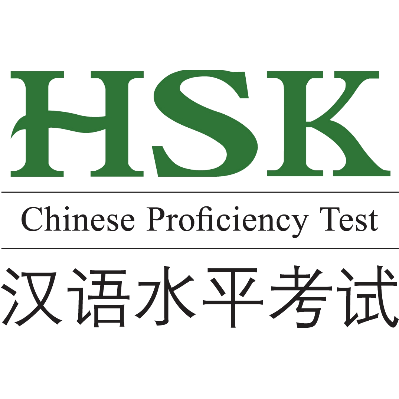 Региональный экзаменационный центр по китайскому языку как иностранному
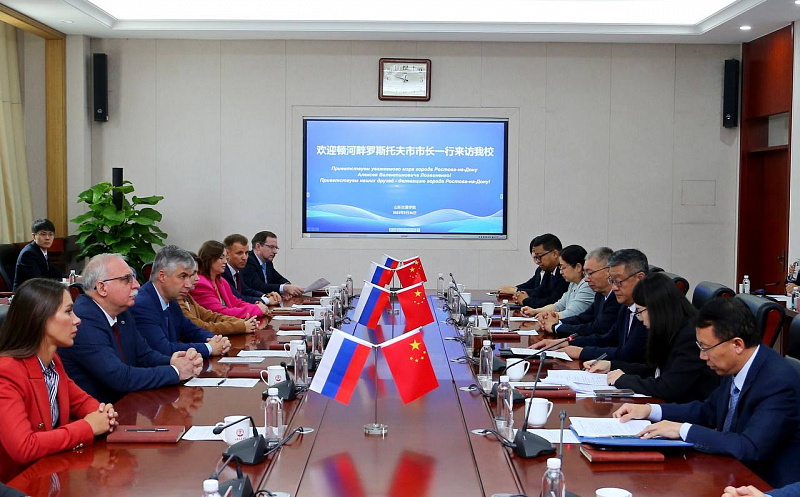 ТРКИ в ШТУ
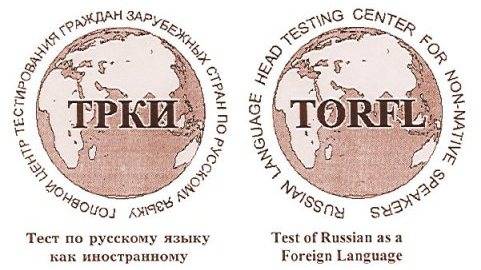 Центр государственного сертифицированного тестирования по русскому языку как иностранному
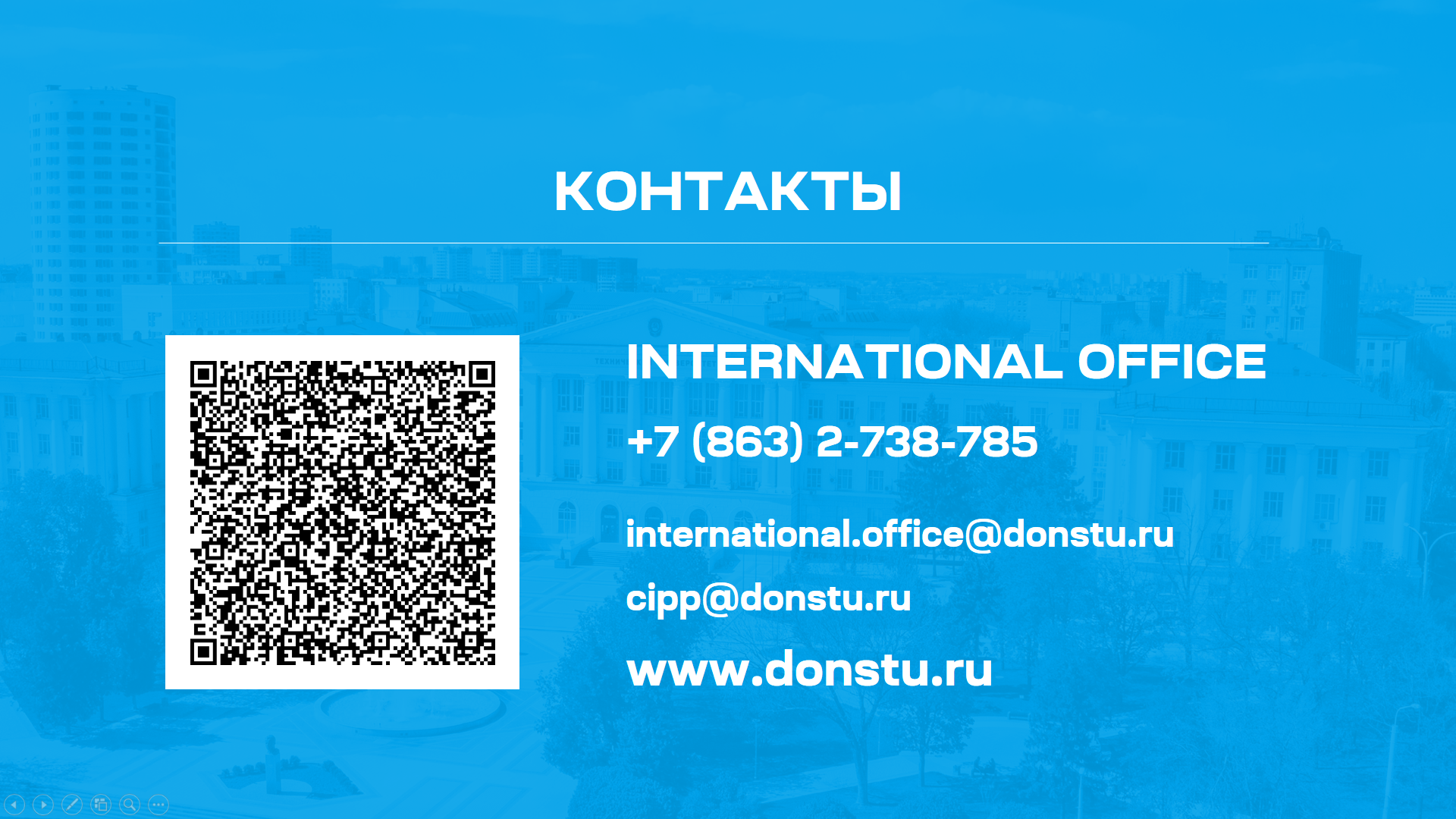